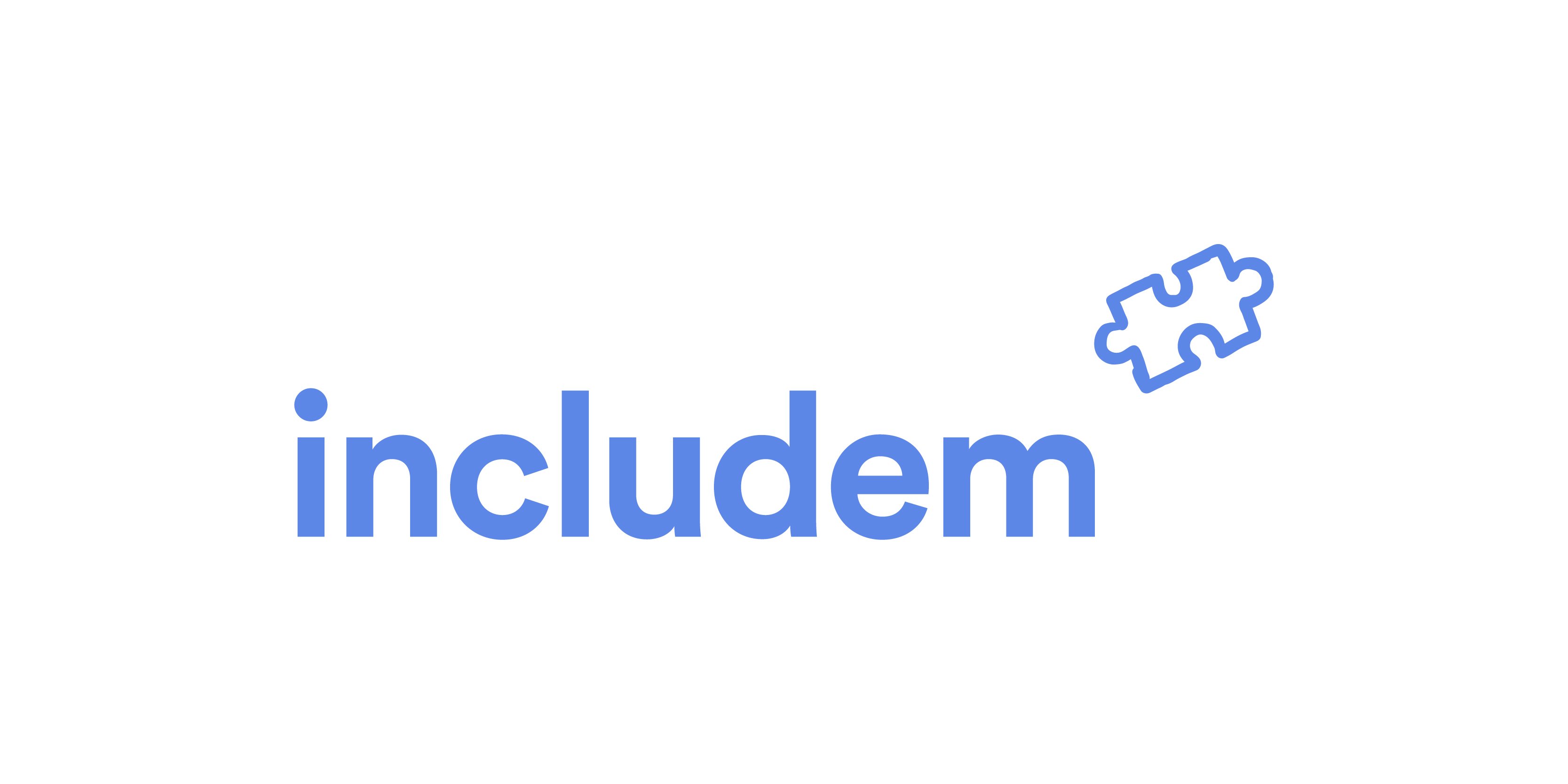 Is it time to start talking about destitution and wellbeing?
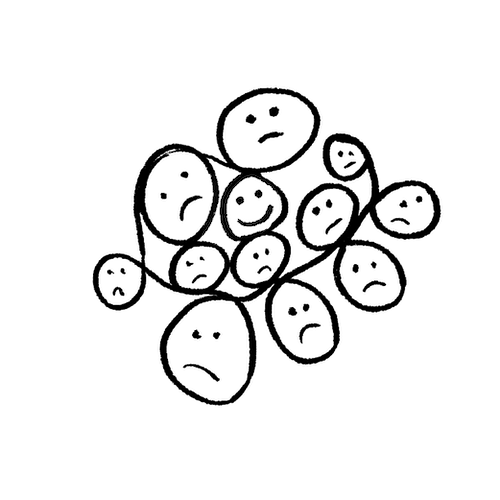 Follow us on twitter: @includem2000
includem.org
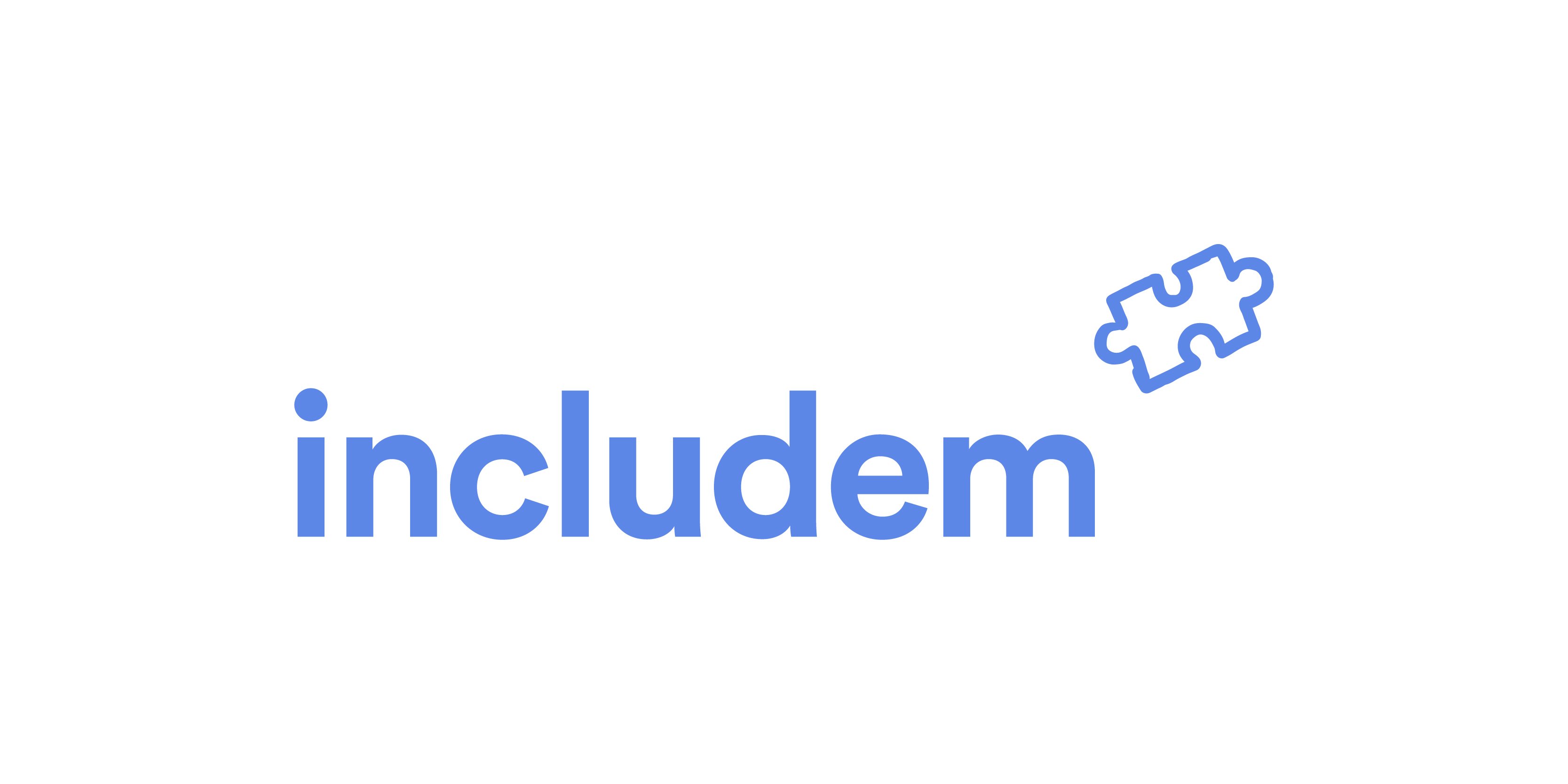 We are underestimating the scale of the need and the scale of the response.
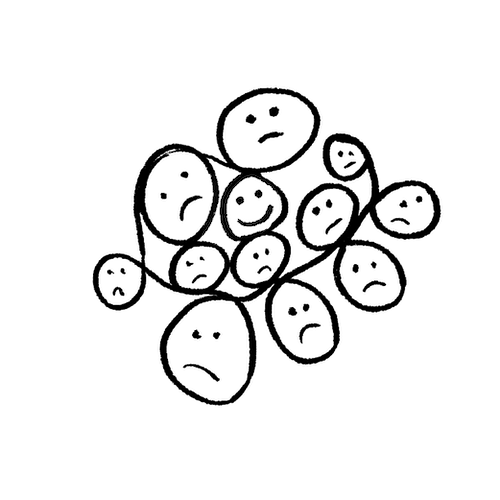 Follow us on twitter: @includem2000
includem.org
[Speaker Notes: The families we support are experiencing the most abject poverty, often entrenched over many generations, with multiple areas of disadvantage.  In our view the current policies seek to influence and improve the situation of the majority whilst leaving the circumstances of the families we support more or less in the same position.  They will be the children, young people and families in the 10% still experiencing poverty if Scotland meets it’s 2030 target.  For includem it is not acceptable that this is the case.  We need to be bold, we need to build infrastructure around these families and we need to take risks to do something different.

Many reports on the extent of poverty or the impact of the pandemic on family finances have been based on digital surveys conducted with those who have signed up to the likes of YouGov.  These are families who are connected and engaged.  We know from first hand experience that these are not the families on the edges, disconnected and disengaged as they feel not listened to and powerless.  We welcome the findings of the Get Heard programme but we need to do more of this to hear from those most adversely affect and less likely to tell us what will help.  We also need to be prepared to act on what they tell us.]
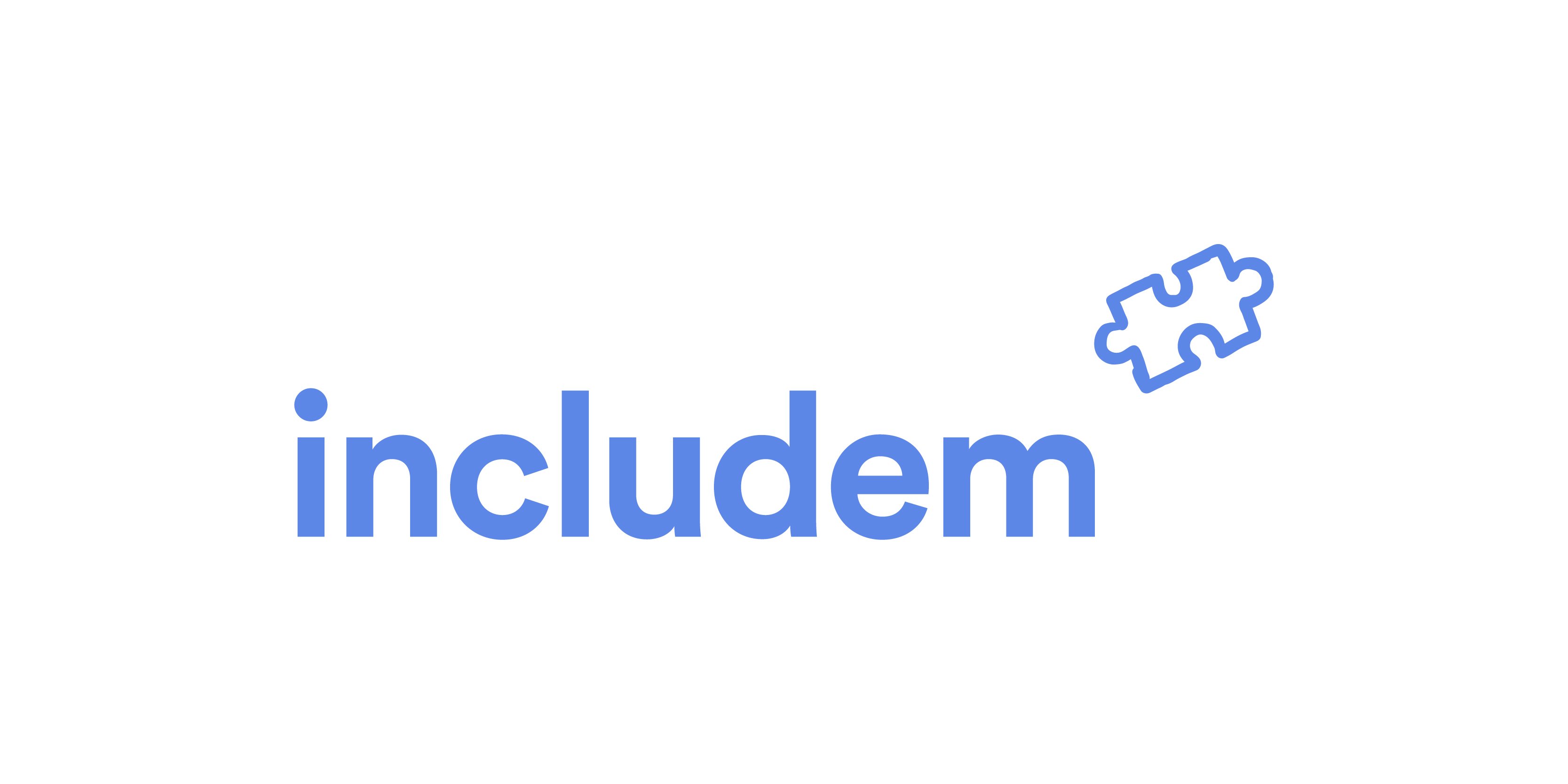 What the families we support needed during the pandemic
£133,381.79
Follow us on twitter: @icludem2000
Follow us on twitter: @includem2000
includem.org
[Speaker Notes: Over the last year we have given approximately 300 families more than £130000 to lift them out of the immediate affects of entrenched poverty.  This has provided them with the means to purchase digital devices, food/essential items/clothing, white goods and furniture and to participate in activities that enhanced their wellbeing and connections.  We know however that one off injections of cash that families can’t bank on or plan for will not solve the problem in the long term.  This equates to approximately £100 per week per family]
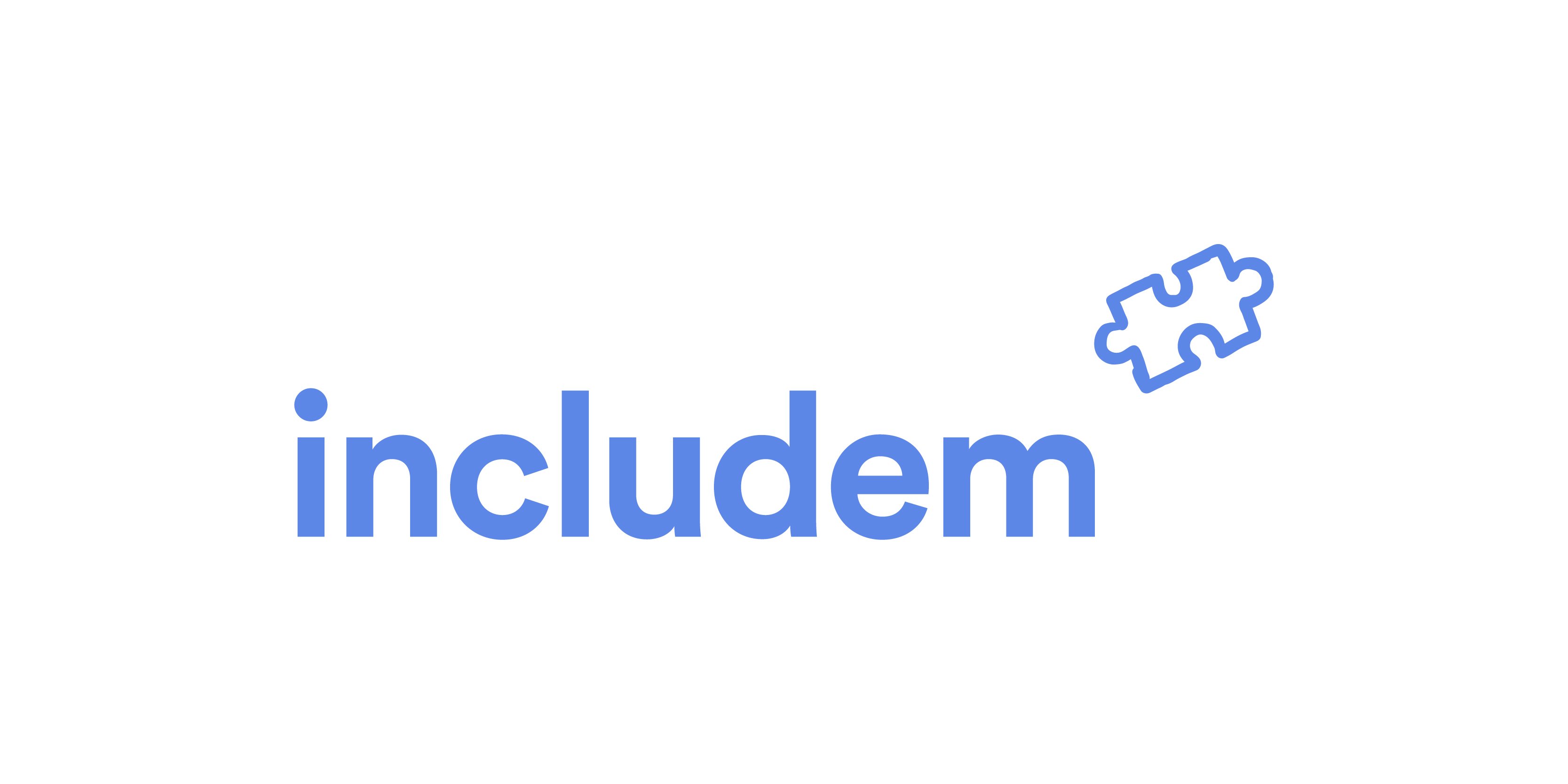 What the families we support needed during the pandemic
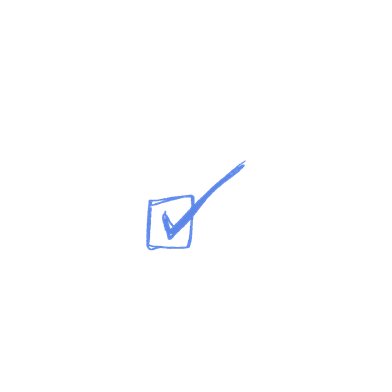 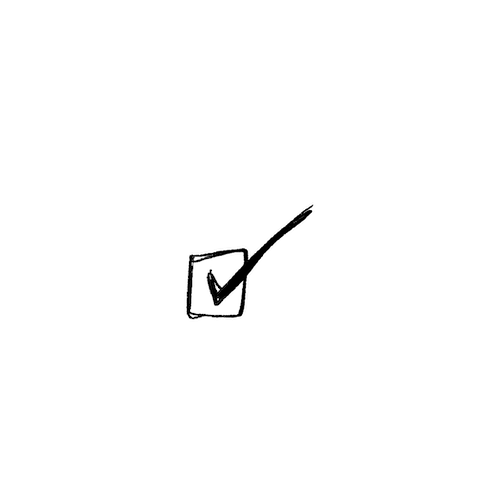 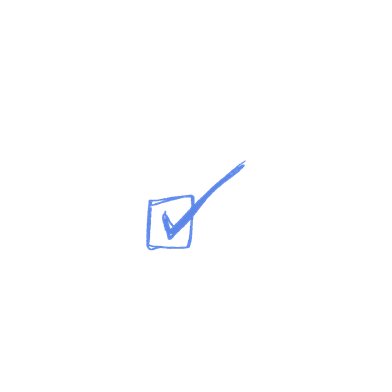 Time
Food Essential Items/ Clothing 29%
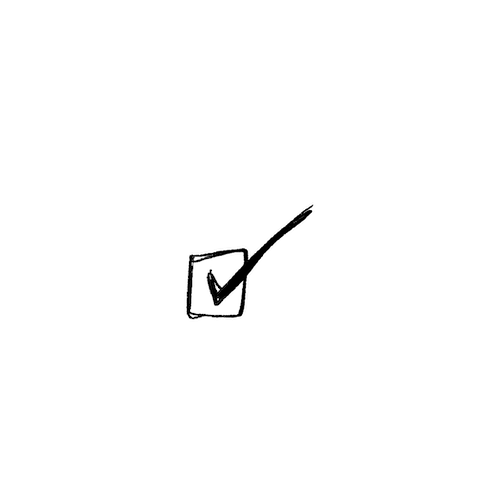 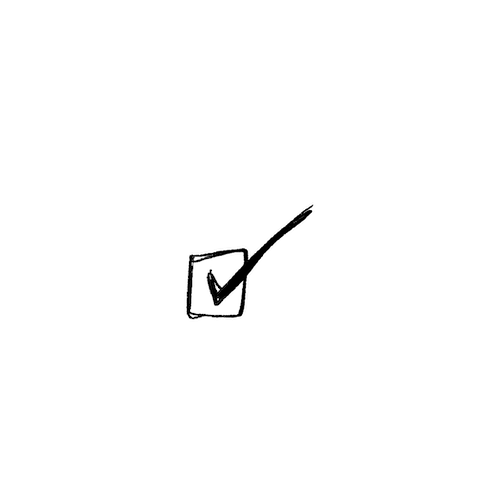 Hope and aspirations
White goods and furniture 37%
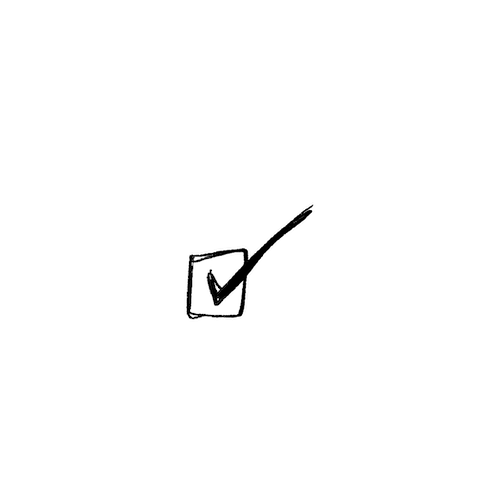 Digital devices 23%
Activities 8%
Follow us on twitter: @icludem2000
Follow us on twitter: @includem2000
includem.org
[Speaker Notes: It has been said that the pandemic turbo charged the inequalities that already existed in Scotland.  It shone a powerful spotlight on the levels of deprivation experienced by those supported by includem.  We have always known that the families we support live in the most deprived areas of Scotland, unfortunately in many ways this meant the poverty had become normalised for our workers supporting families.  The pandemic changed that for us.

Includem is a relatively small charity supporting approximately 600 families a year.  These are families who on the whole have been known to statutory services for most of their lives. These are not families who will tell policy makers and governments about their experience of poverty due to distrust, stigma and lack of hope that anything will change.  These are families who are most likely to experience abject poverty but more worryingly entrenched poverty.]
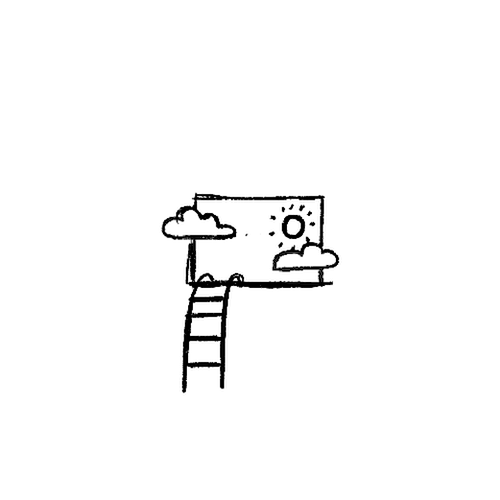 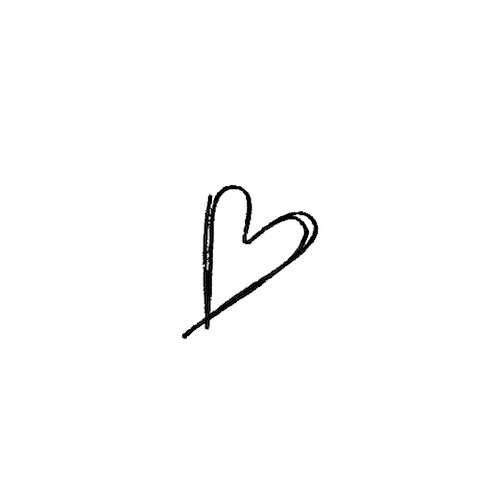 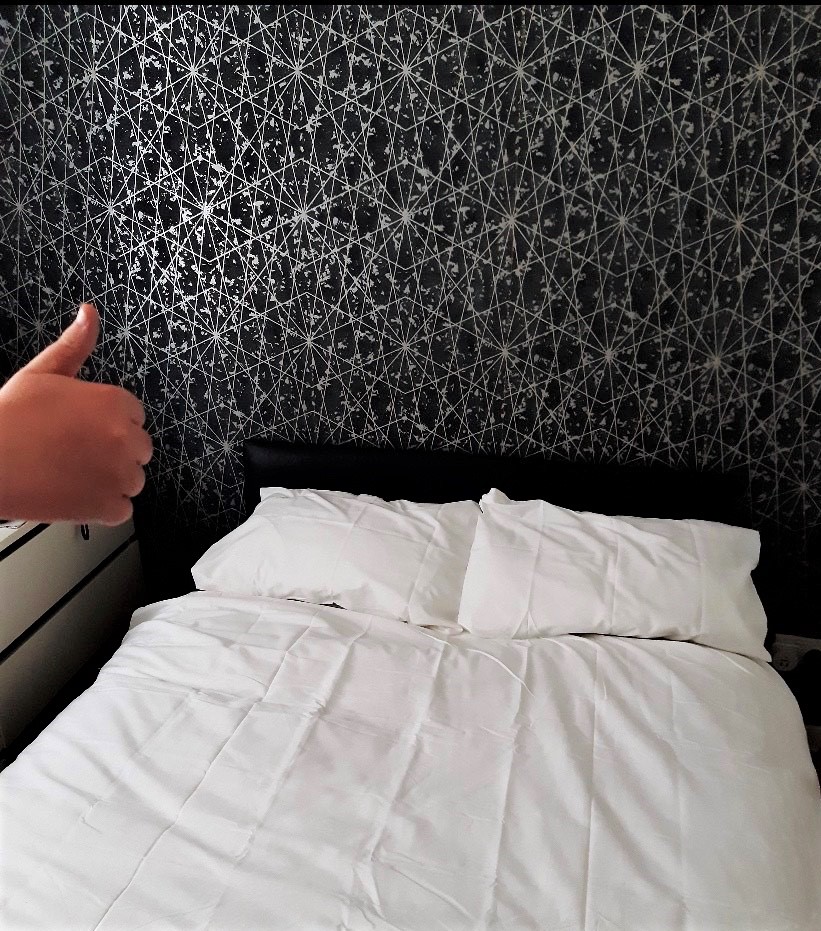 “The help is life changing, my 12 year old son has been sleeping in my bed for the past few years but now he loves his new bed and I’ve had a good night sleep for the first time in years."
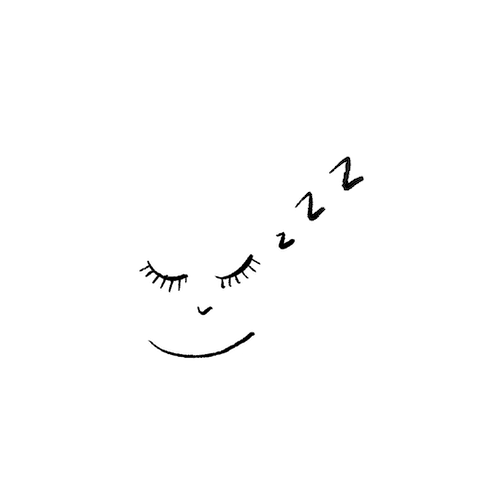 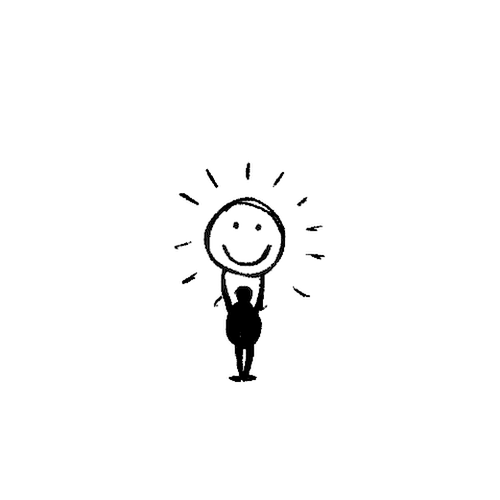 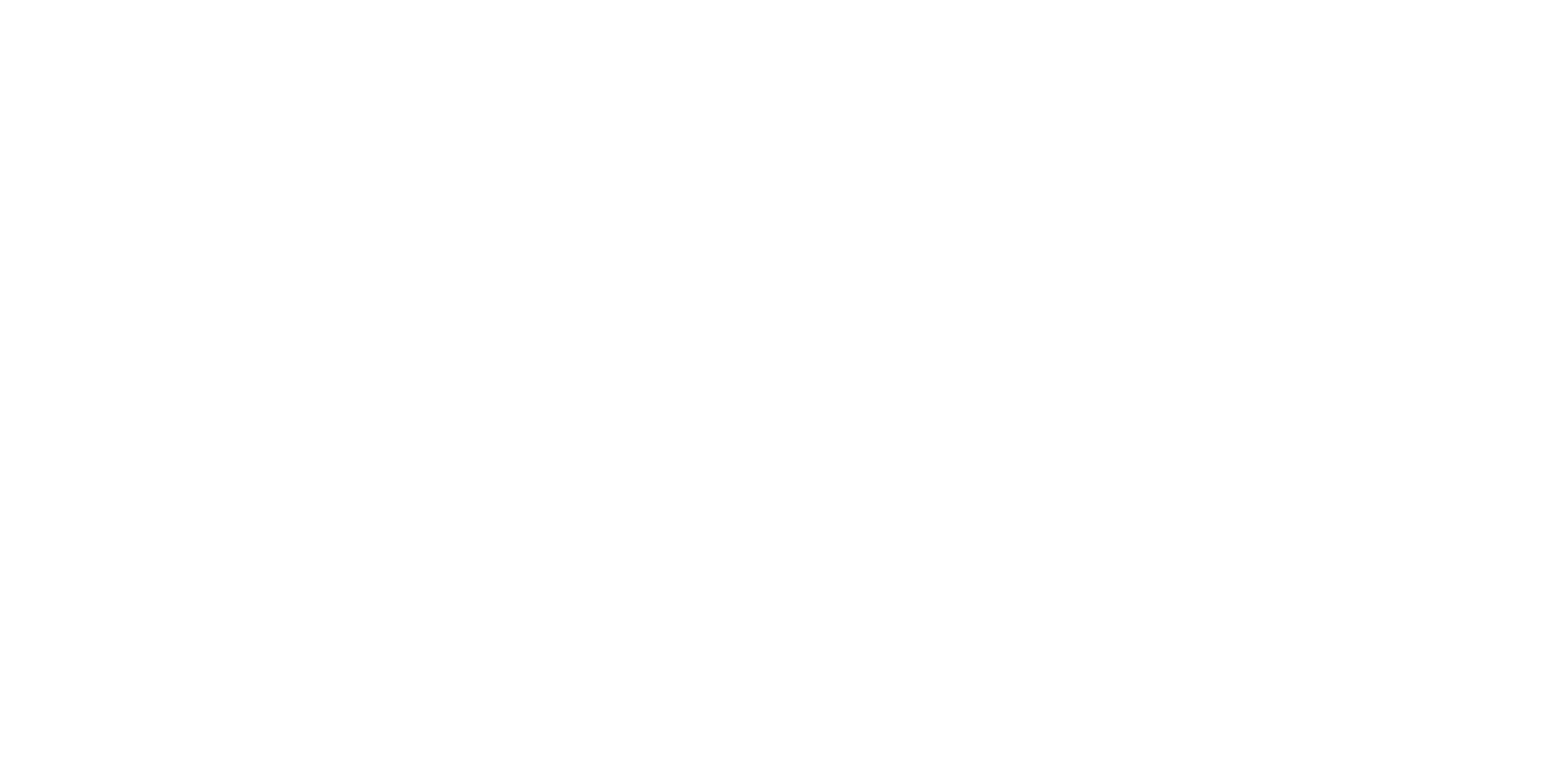 [Speaker Notes: Let me tell you about one family we supported in the last year.

This is a family with a single parenting mother and three teenage boys.  The youngest boy has autism.  The boys’ father was not in the children’s lives having separated from their mother when they were young and then in the last year having died from a drug overdose.  None of the family received any support for their bereavement. The middle boy was experiencing difficulties in school.  The family had rent arrears of more than £1000.  They were not known to services other than universal services.  They were not identified by universal services as needing additional support.

We started working with the family when the middle boy was referred to our Early and Effective Intervention Service as he was caught by the Police with a small quantity of cannabis.  At that point the school highlighted difficulties with attendance and late coming at school.

Through time and building trust we were able to break down the barriers and have open and honest conversations about where the family was at.
The rent debt was the result of the mother trying to improve her employability by starting a college course.  The complexity of the benefits and bursary systems resulted in her not claiming housing benefit and very quickly getting into substantial areas.  The stress of this resulted in her not finishing her course and returning to benefits.  She lost her entitlement to her legacy benefit and claimed Universal Credit plunging the family into further debt in the waiting period and receiving less money on a weekly basis.
The family had no beds and were all sleeping on mattresses on the floor with the mother sharing a bed with the 12 year old boy with autism.  The sleep and behavioural difficulties associated with autism resulted in no-one getting a good night sleep.  This was the main reason for the middle boys attendance issues.
The family had no washing machine and dryer meaning school uniforms were often not ready in the morning – another reason for latecoming and attendance difficulties.
The children had no access to activities and no means to buy equipment like bikes.  The middle child identified boredom and a lack of opportunities as one of the main reasons he was misusing substances and thereby coming into conflict with the law and getting into trouble at school.
Without a doubt these children were experiencing a poverty related attainment gap however the school were unaware that poverty was the root cause of the school related difficulties. 

We provided the family with material support, paying off a proportion of their rent arrears and purchasing household item and equipment.  We supported the mother to access debt management. We worked with the whole family to build hope and aspirations.  We worked with the middle child to support more positive decision making and getting him involved in positive activities.  He made new friends, stopped using cannabis and started attending school on time and staying at school.  We supported the three boys to access bereavement support.  We supported the mother to improve her confidence in parenting her children and all members of the family reported better relationships.

Addressing the impact of poverty and lifting families out of poverty requires more than an uplift in benefits, it requires time, relationships and an investment in the whole family.  What is clear is that the poverty related attainment gap is not created in school and therefore it will not be solved in school or by school. 

Education Scotland has defined attainment and the poverty-related attainment gap as follows: “Attainment is the measurable progress which children and young people make as they advance through and beyond school, and the development of the range of skills, knowledge and attributes needed to succeed in learning, life and work. Many children and young people living in our most deprived communities do significantly worse at all levels of the education system than those from our least deprived communities. This is often referred to as the 'attainment gap'.” (Education Scotland, 2020a)]
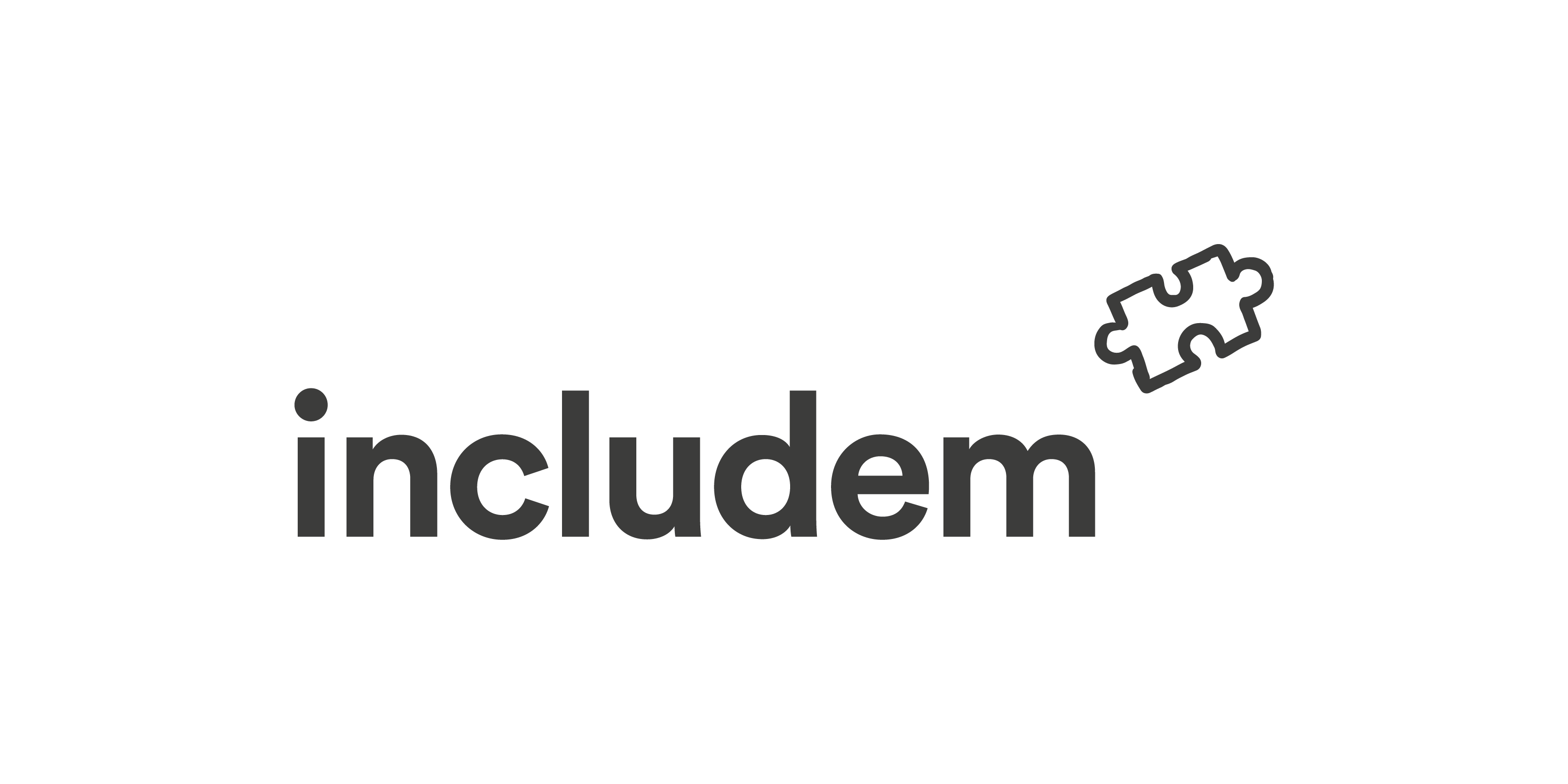 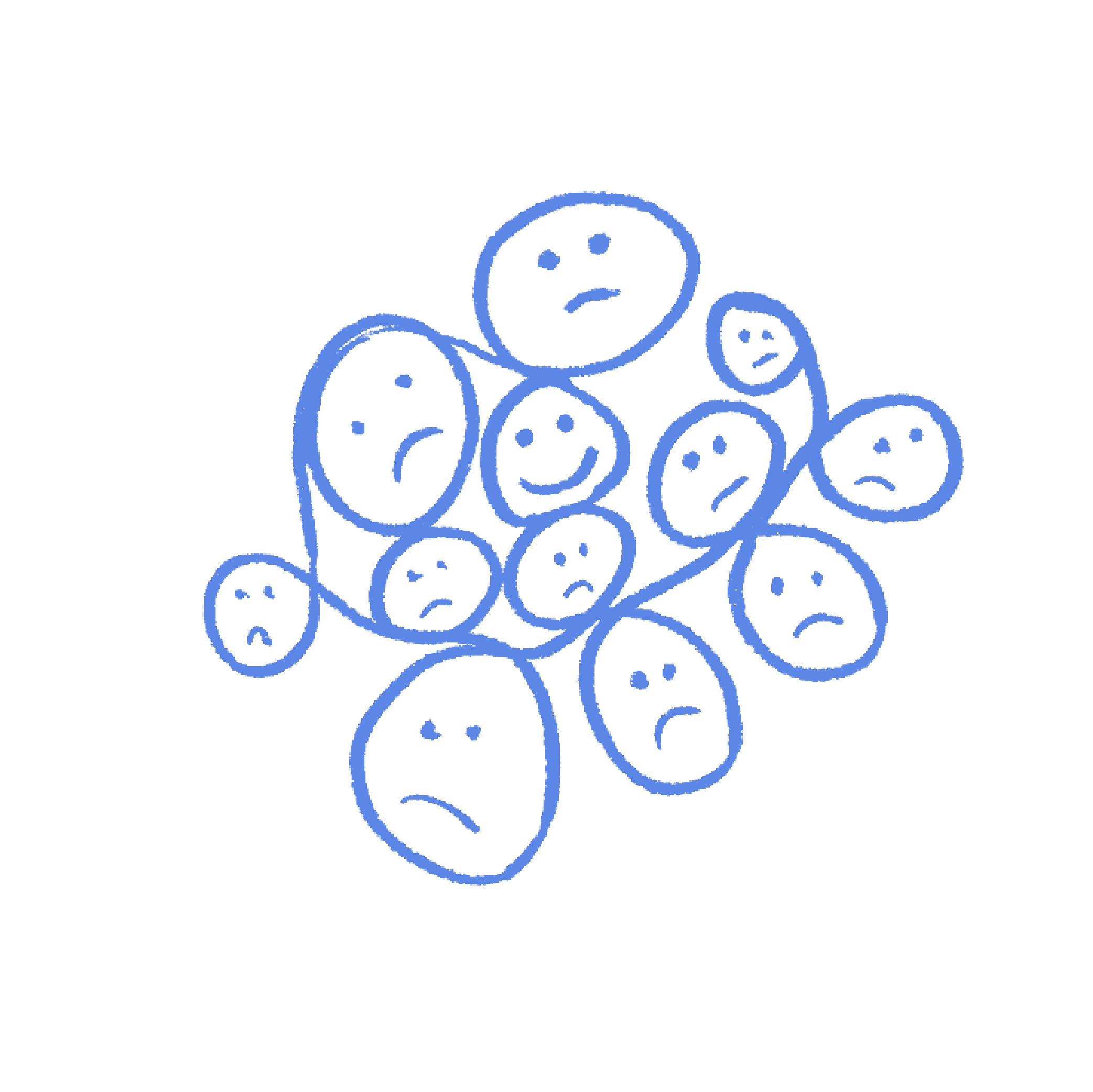 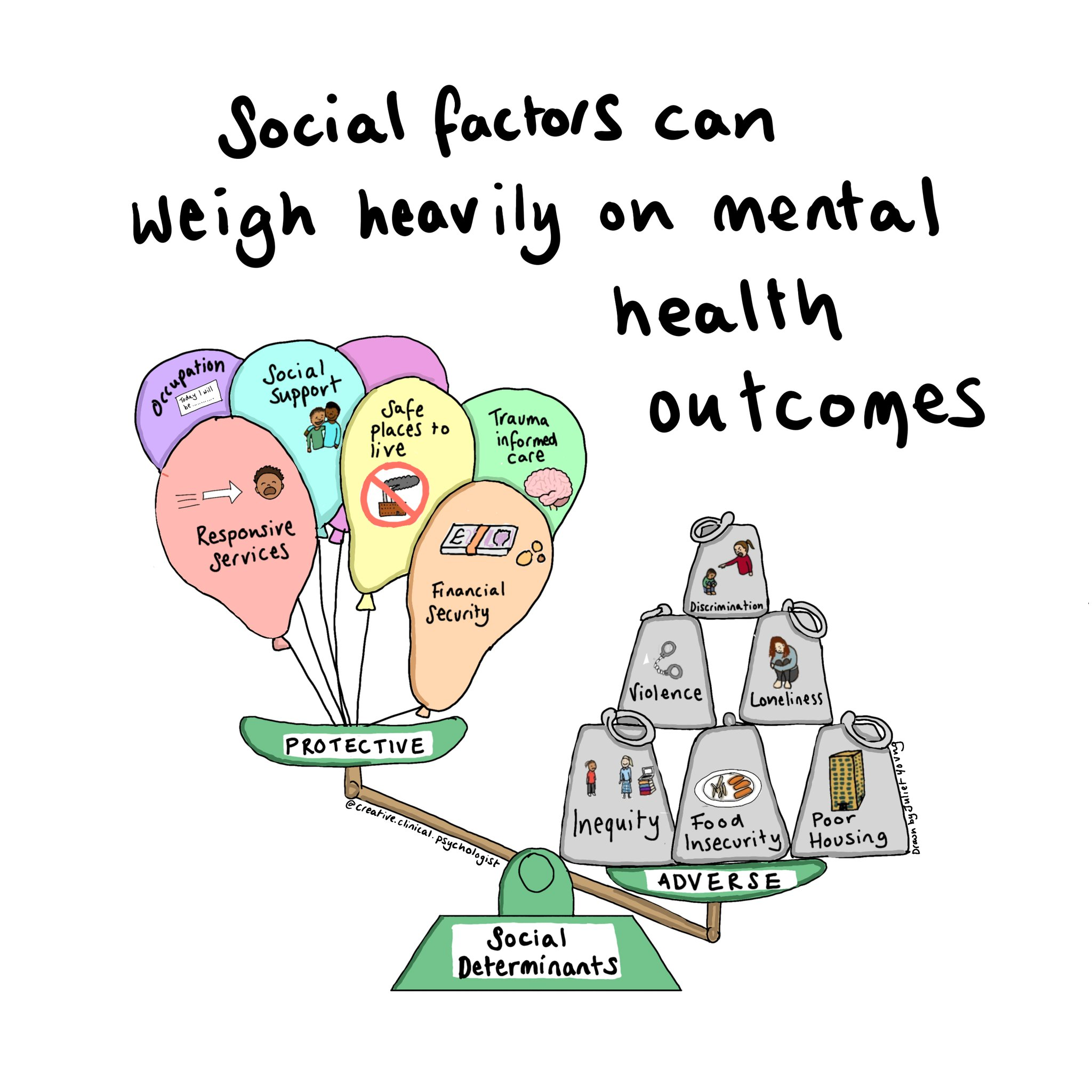 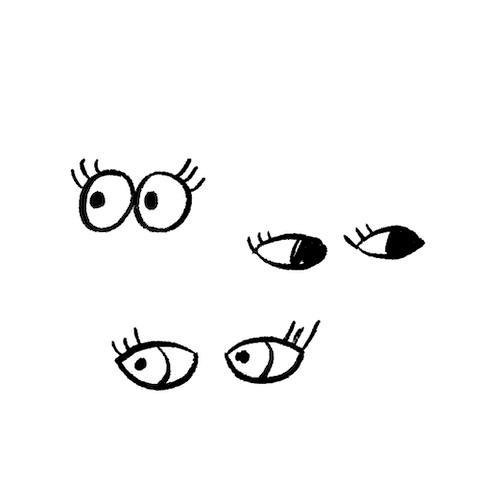 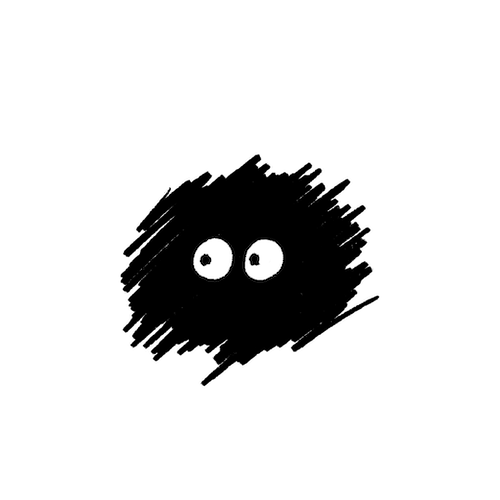 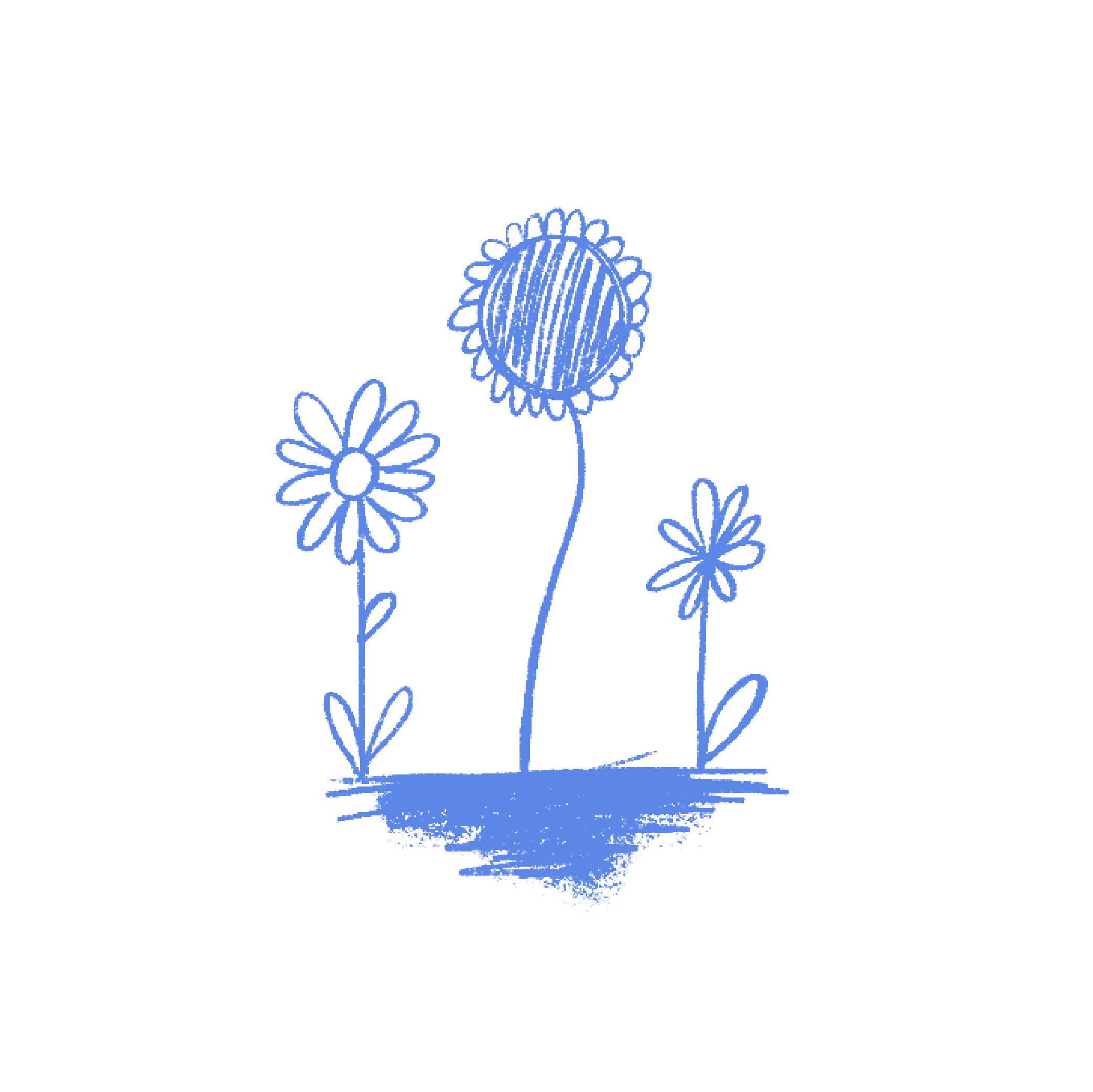 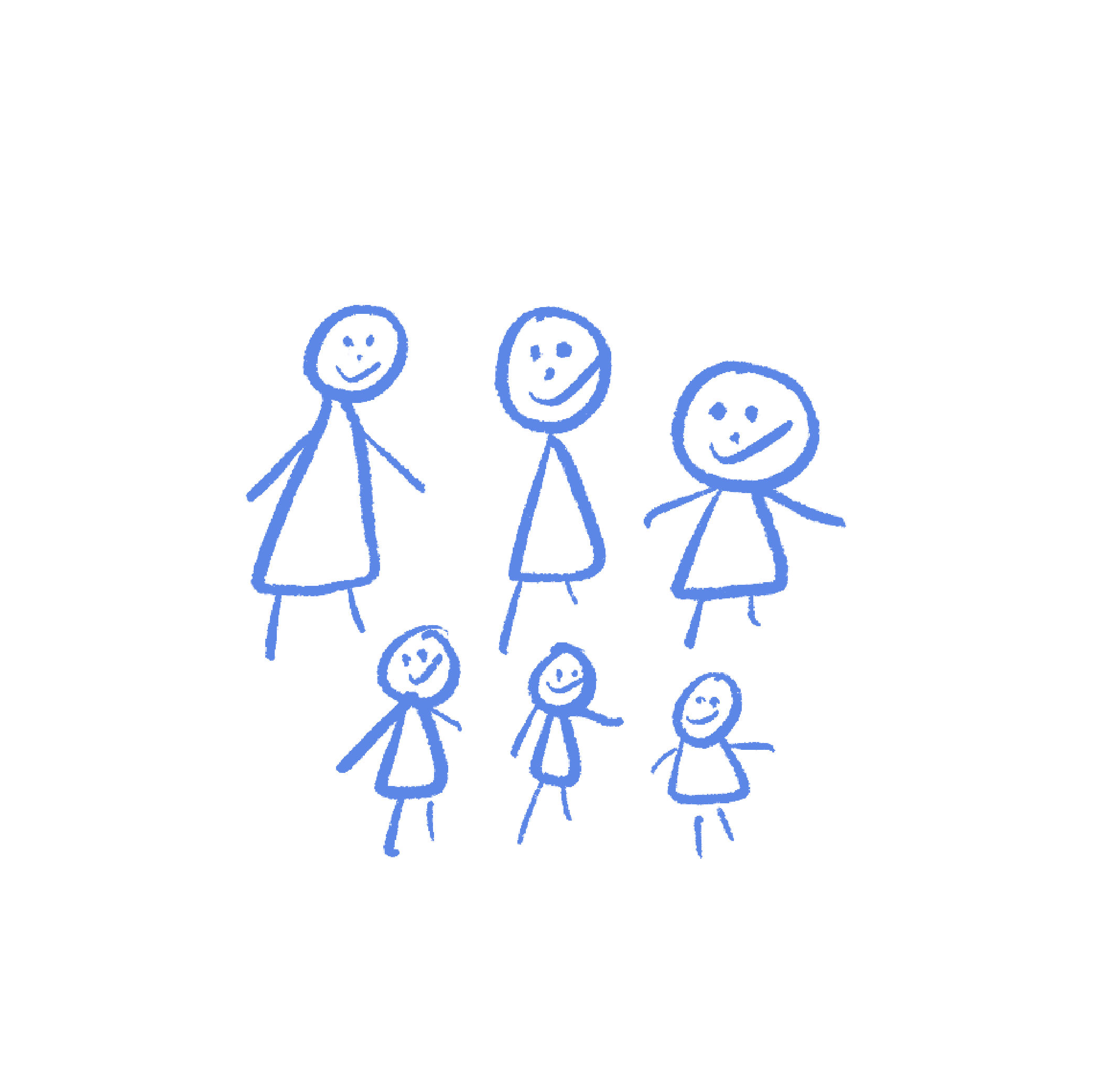 Illustration by Juliet Young
[Speaker Notes: At includem we believe we need to move away from talking about the poverty related attainment gap and start talking about the wellbeing gap, of which poverty is only one aspect.  Talking about the wellbeing gap recognises that there is more to achieving positive outcomes for children and young people than attainment and the affect of poverty and other adversities is greater than just attainment.  If we continue to just focus on attainment, we will measure only academic achievements and the impact poverty has on these yet so much more gets in the way of children and young people achieving their best.  This includes additional support needs, caring responsibilities, ethnicity and sexual orientation, being in conflict with the law, loss and bereavement and many more.  We know that those who experience these adversities are more likely to experience poverty and we know that those who experience poverty are more likely to be excluded from education, come into conflict with the law, struggle with addictions and recovery and experience homeless and its resultant negative outcomes.   If we want to be a country in which children grow up loved, safe and respected so that they realise their full potential we need to address all the social factors that influence wellbeing.  We need to build the protective factors of responsive services, trauma informed care, social support as well as financial security.  This illustration by Juliet Young so powerfully makes this point.]
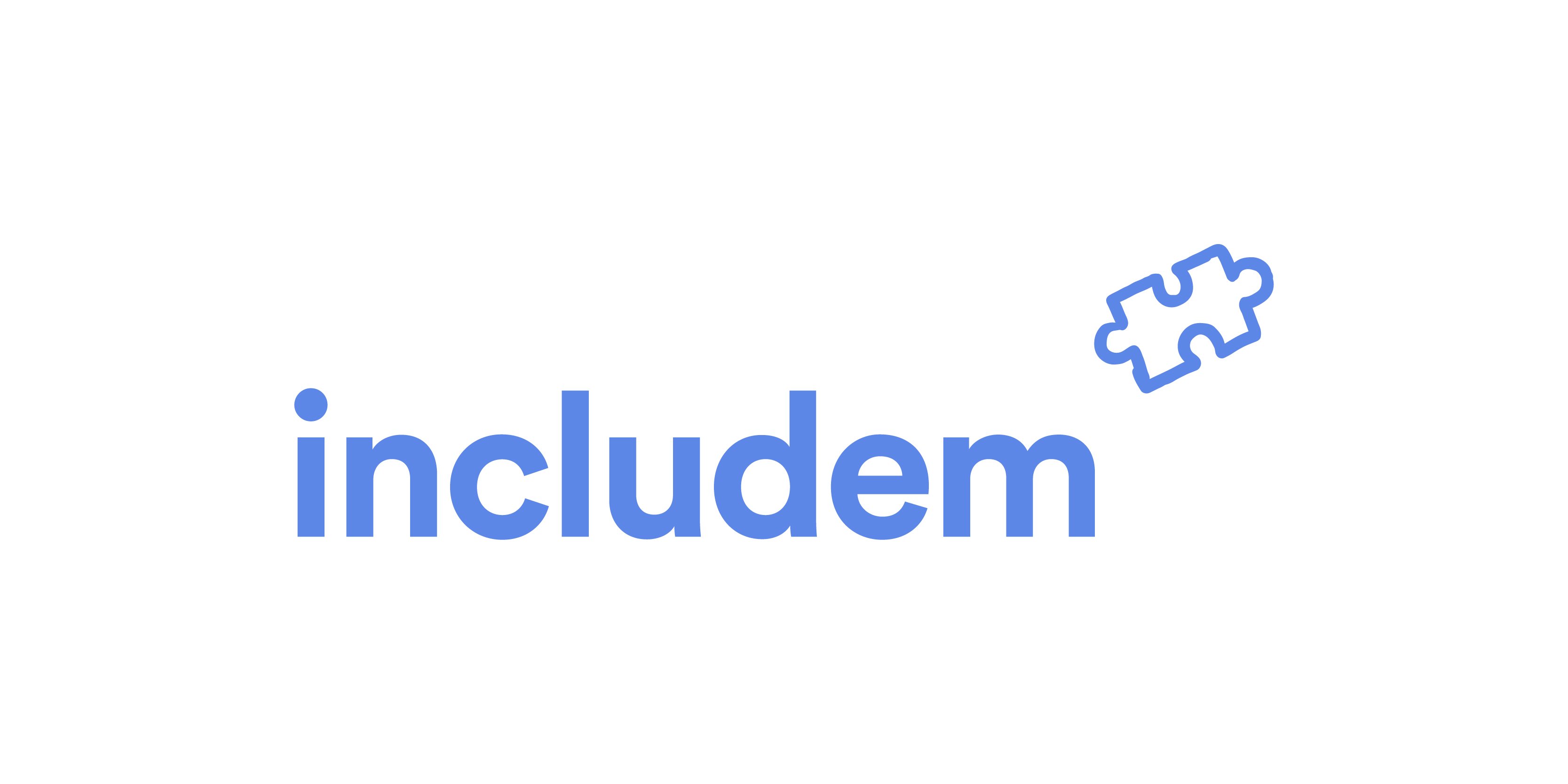 Poverty of aspiration, opportunities and support
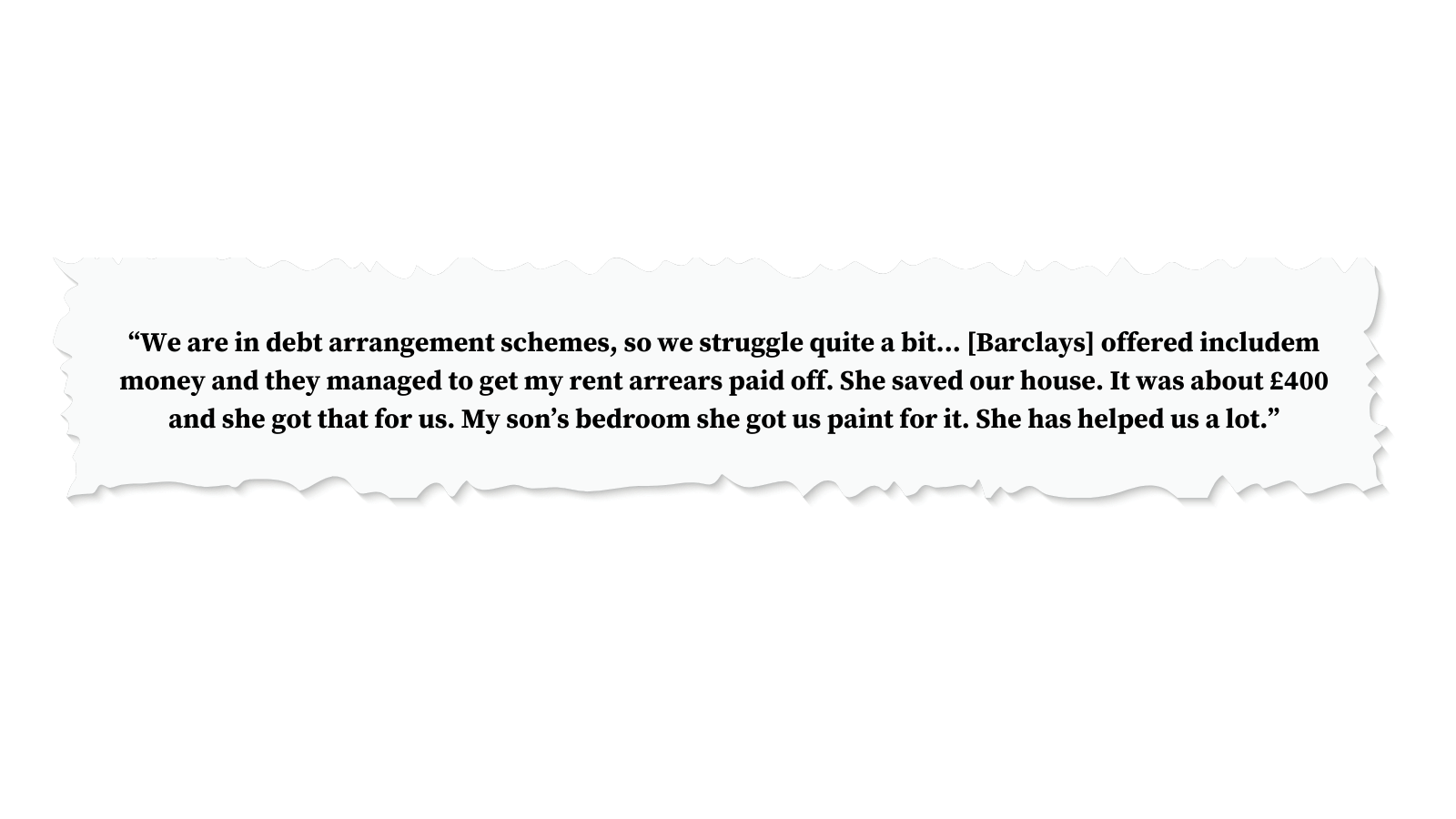 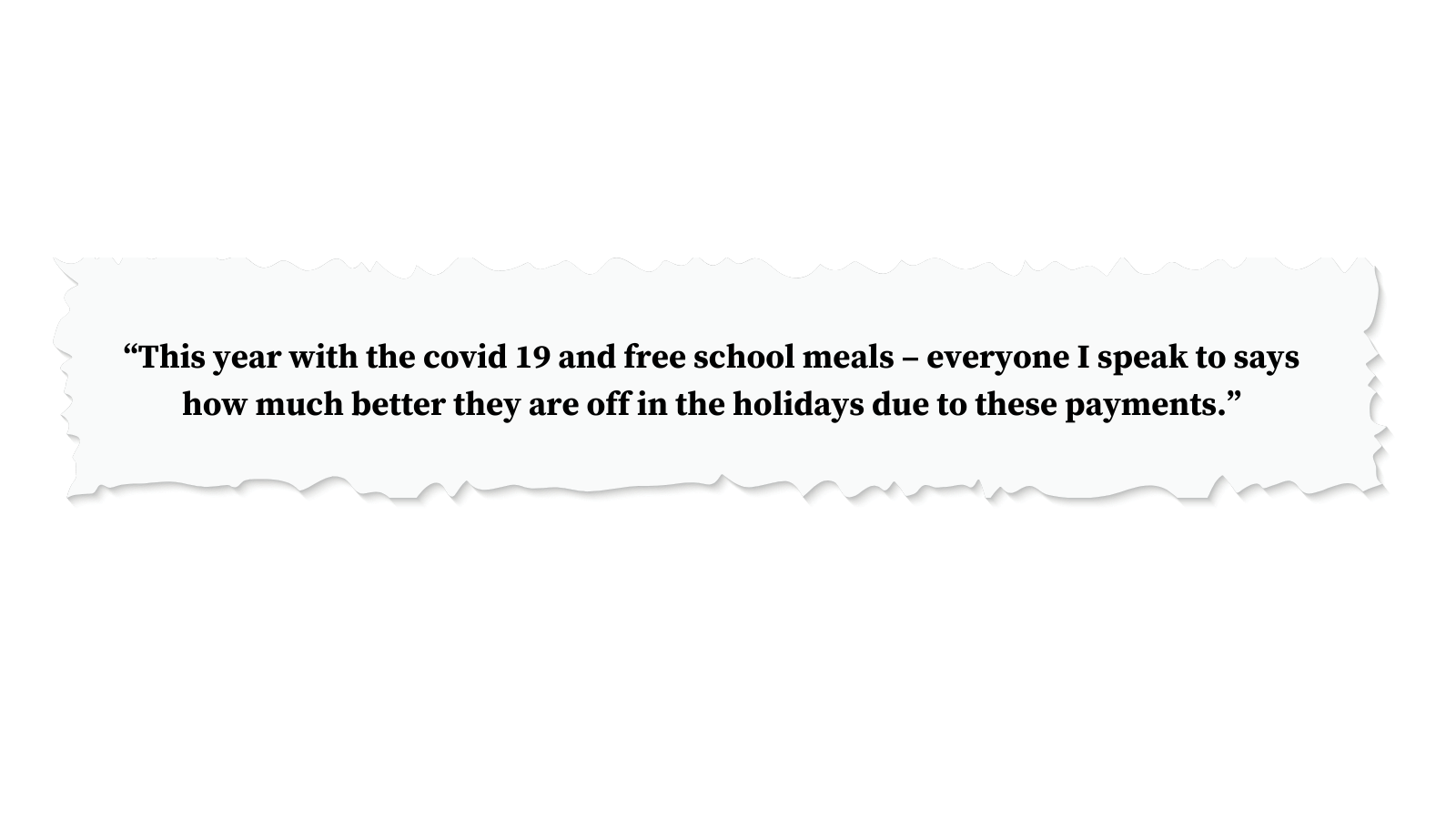 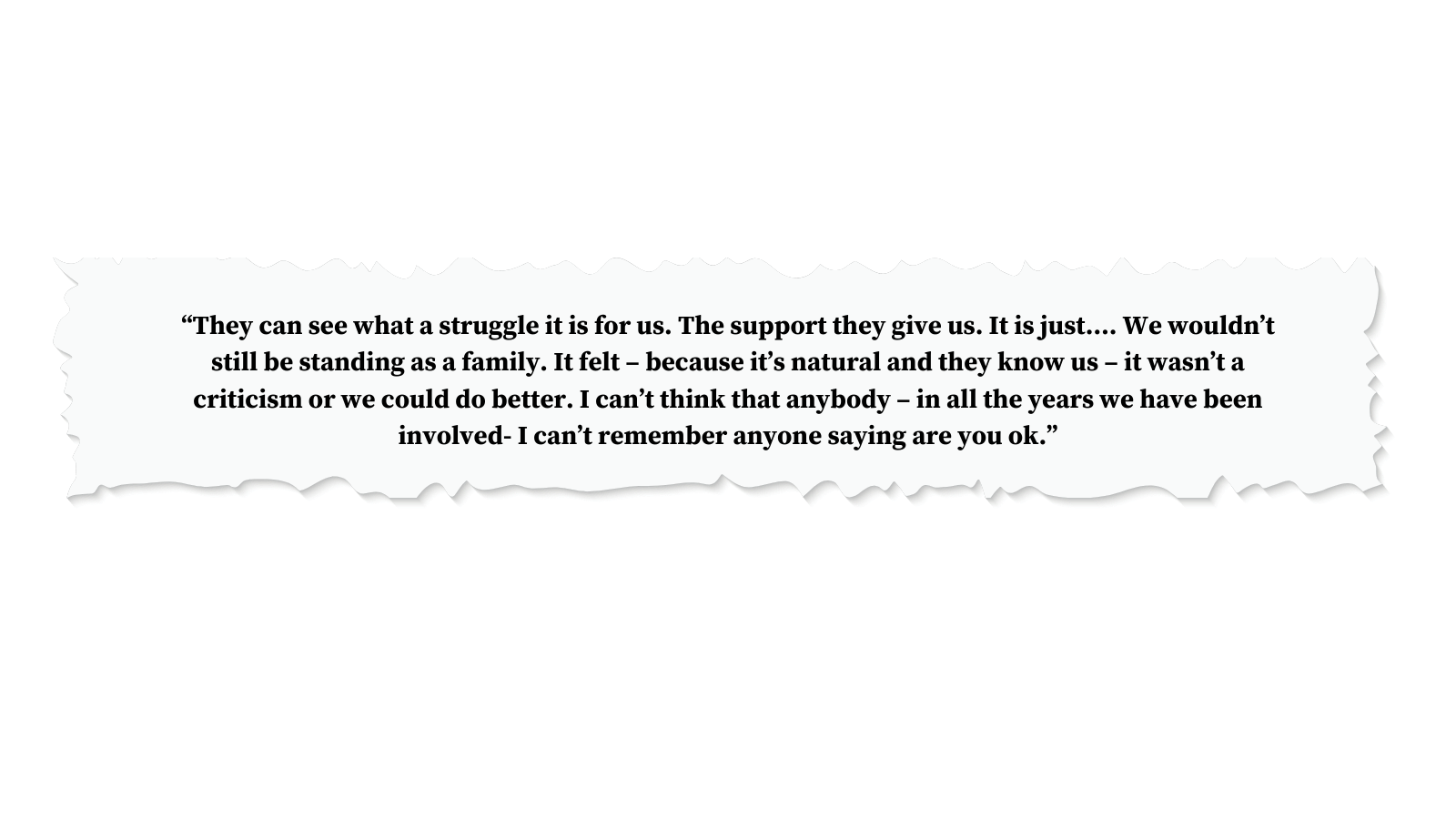 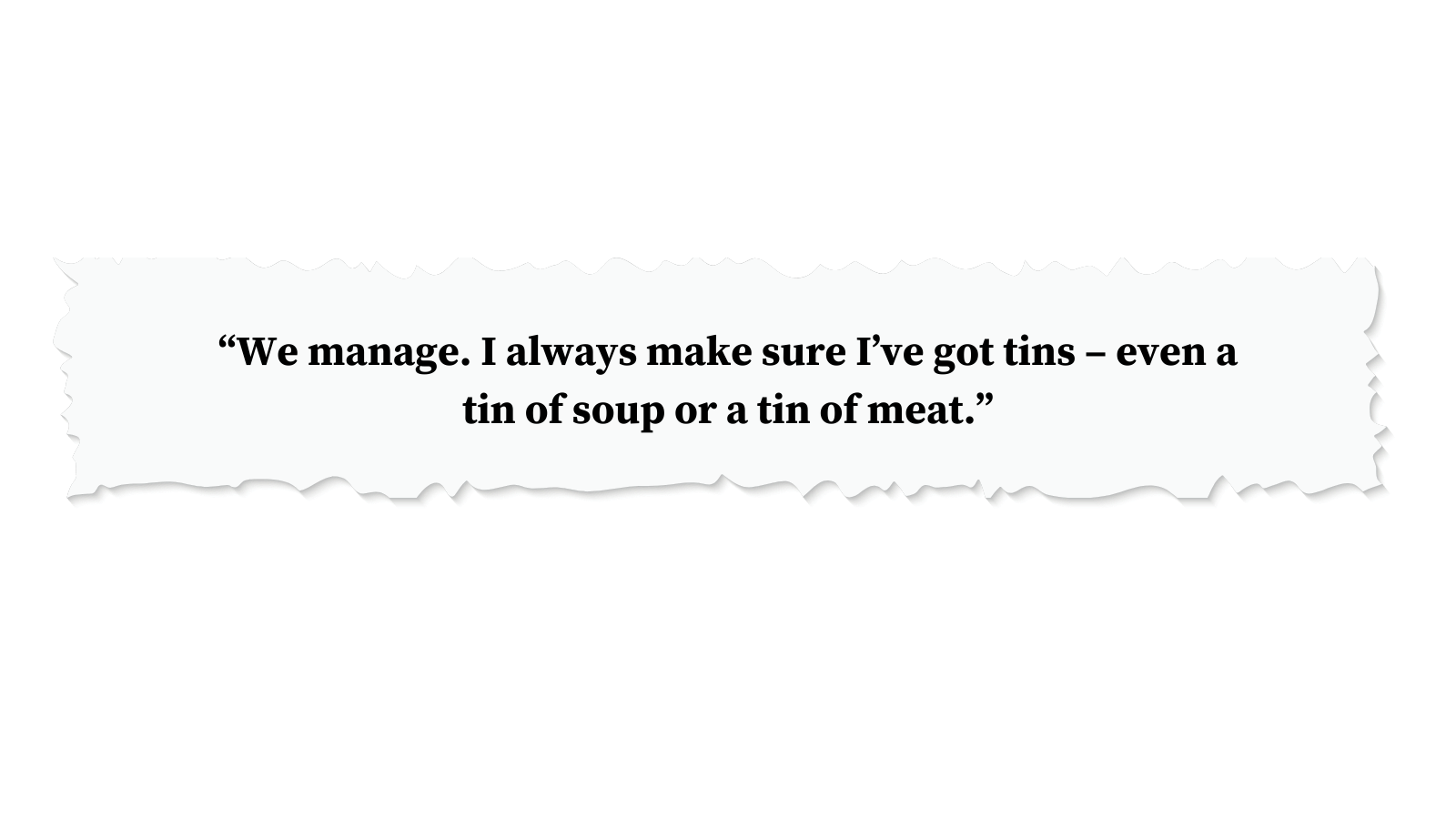 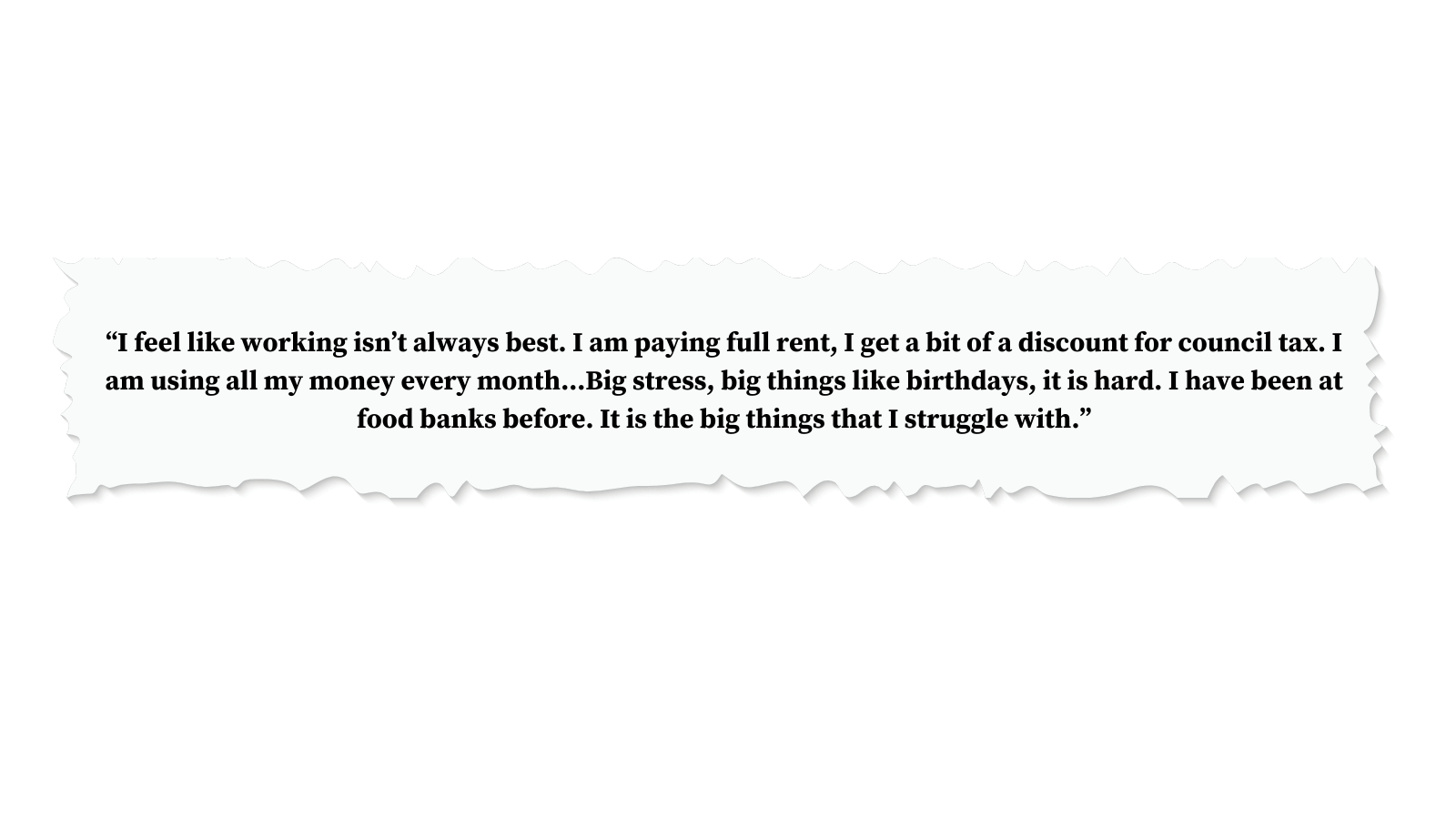 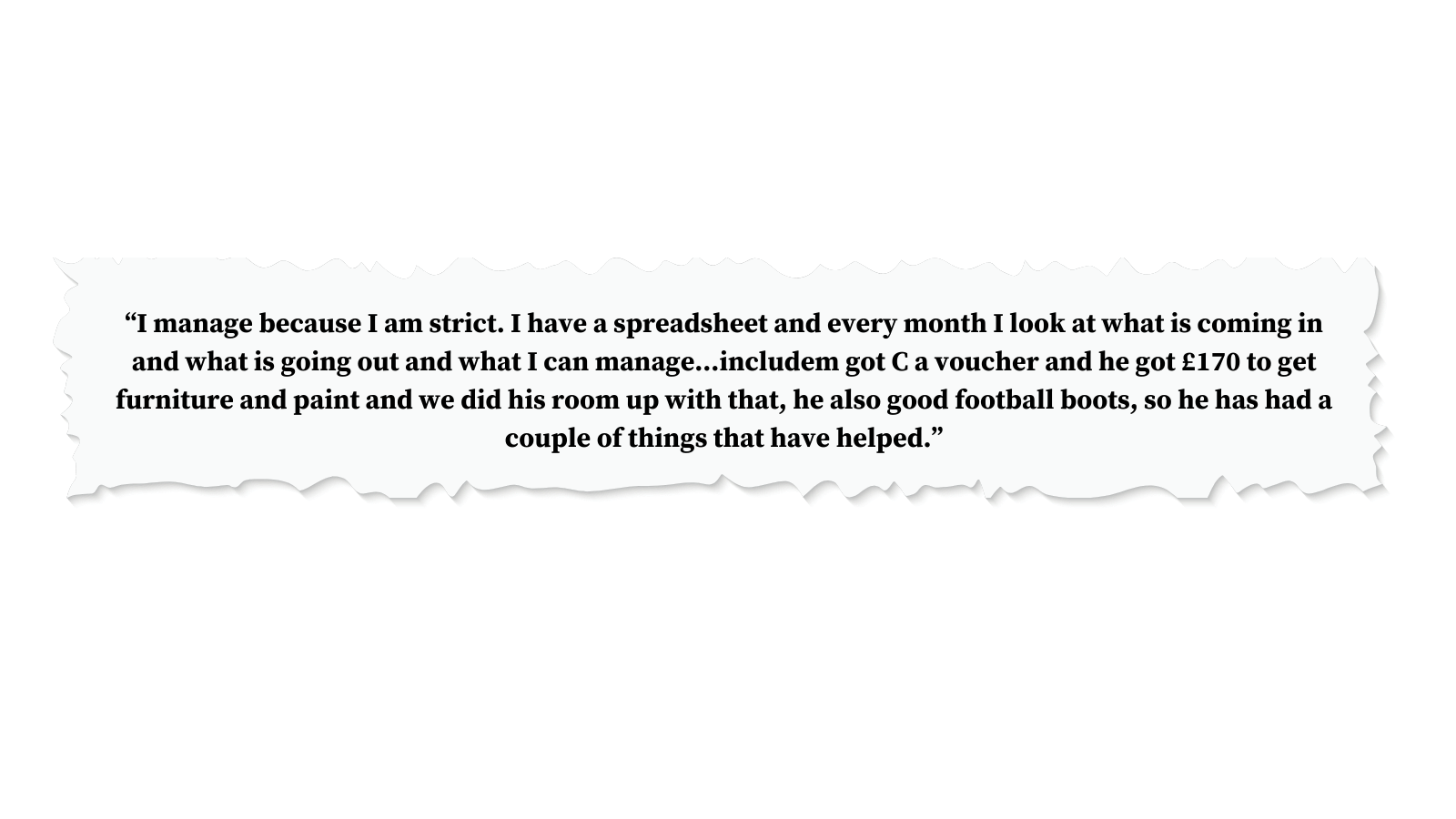 Follow us on twitter: @icludem2000
Follow us on twitter: @includem2000
includem.org
[Speaker Notes: From our experience of delivering family support to Scotland’s most vulnerable families we know that there is a poverty of aspiration, opportunity and support which applies equally to those receiving social security and those experiencing in work poverty.

The poverty of aspiration, opportunity and support will not be addressed by the Scottish Child Payment at £20.  It will not be addressed by continuing the uplift of Universal Credit.  The families we support have told us that at best this will let them keep their head above water but they have no back up for when essential items break and need replaced, they have no extra cash for activities or holidays, they can not stay ahead of their debt unless they make considerable sacrifices and difficult choices about which day to day need to meet and which to forgo.

Here are some quotes from families we support. They come equally from those in work and those in receipt of social security.

“We are in debt arrangement schemes, so we struggle quite a bit... [Barclays] offered Includem money and they managed to get my rent arrears paid off. She saved our house. It was about £400 and she got that for us. My son’s bedroom she got us paint for it. She has helped us a lot.”

“I feel like working isn’t always best. I am paying full rent, I get a bit of a discount for council tax. I am using all my money every month...Big stress, big things like birthdays, it is hard. I have been at food banks before. It is the big things that I struggle with.”

“I manage because I am strict. I have a spreadsheet and every month I look at what is coming in and what is going out and what I can manage...Includem got C a voucher and he got £170 to get furniture and paint and we did his room up with that, he also good football boots, so he has had a couple of things that have helped.”

“This year with the covid 19 and free school meals – everyone I speak to says how much better they are off in the holidays due to these payments.”

“They can see what a struggle it is for us. The support they give us. It is just…. We wouldn’t still be standing as a family. It felt – because it’s natural and they know us – it wasn’t a criticism or we could do better.  I can’t think that anybody – in all the years we have been involved- I can’t remember anyone saying are you ok.”

“We manage.  I always make sure I’ve got tins – even a tin of soup or a tin of meat.”

“I’ve got to budget – I have no choice. I prioritise what I need to do – it’s extremely difficult when you have 3 boys who need the best clothes. I give them money every day – to make sure they have something to eat and a bus fare. It is a constant struggle. I could never afford to take them on holiday. I could not afford it. I could not buy 3 passports and the holiday and everything else that you need.  So they have missed out. Just down to finances.  I went to college and did floristry – a starter course – so when I'm not in my normal job to get extra money for Xmas.  I end up just panicking… I don’t spoil them – they get their birthday and xmas but not during the year.  Trying to survive with 3 teenage boys is hard unless you have good qualifications and a good job…..I don’t have any family to draw on. I’ve survived on my own since I was 15. I don’t turn to my family for anything.”

Encouraging and facilitating families to tell us of their experiences is not easy.  For many of our staff there is a reluctance to talk about money, finance, debt – it is the old adage that you don’t talk about money, sex and religion.  For our families there is the fear of the consequences if they tell us the true extent of their poverty – after all children are ten times more likely to be taken into care or placed on the child protection register if they are in poverty.  How did we overcome this?  In the first instance we have employed peer researchers, those who have been supported by includem in the past and who have experienced the adversities and trauma also experienced by their families.  They have been able to share their own experiences to overcome the stigma and reluctance to share.   They have provided anonymity to take away the fear of consequences of sharing.  They have connected with families in a way that can be difficult for services and workers. The above quotes come from this research. 

We have also invested significant time in our staff to equip them to have these sensitive conversations.  Because of the money provided to us through the welfare fund and Barclay’s 100x100 we have been able to frame the conversation differently – we have been able to say ‘we have £300 to give family, how would you like to spend it?’ rather than ‘what do you need?’.  

Fundamentally what they tell us is that they need beyond immediate financial support is time, relationships and support.  It is only when these things are in place do they have the confidence and trust they need to overcome the stigma, shame and pride to reveal the true extent of their need and deprivation.  They need to have enough confidence that the services they reveal this to can actually make a material change for them and advocate on their behalf. We have been fortunate during the pandemic to have access to funds such as the wellbeing fund and Barclays 100x100 so that we could achieve this for families but these funds will not always be available.  Families need more than loans, such as the Tenant Hardship Fund or an uplift in benefits; they need more than £20, they need to be included and to have the financial resources to do this for themselves. They need support that truly meets all of their needs; they need support which raises their aspirations, that links them in with new opportunities and raises hope.]
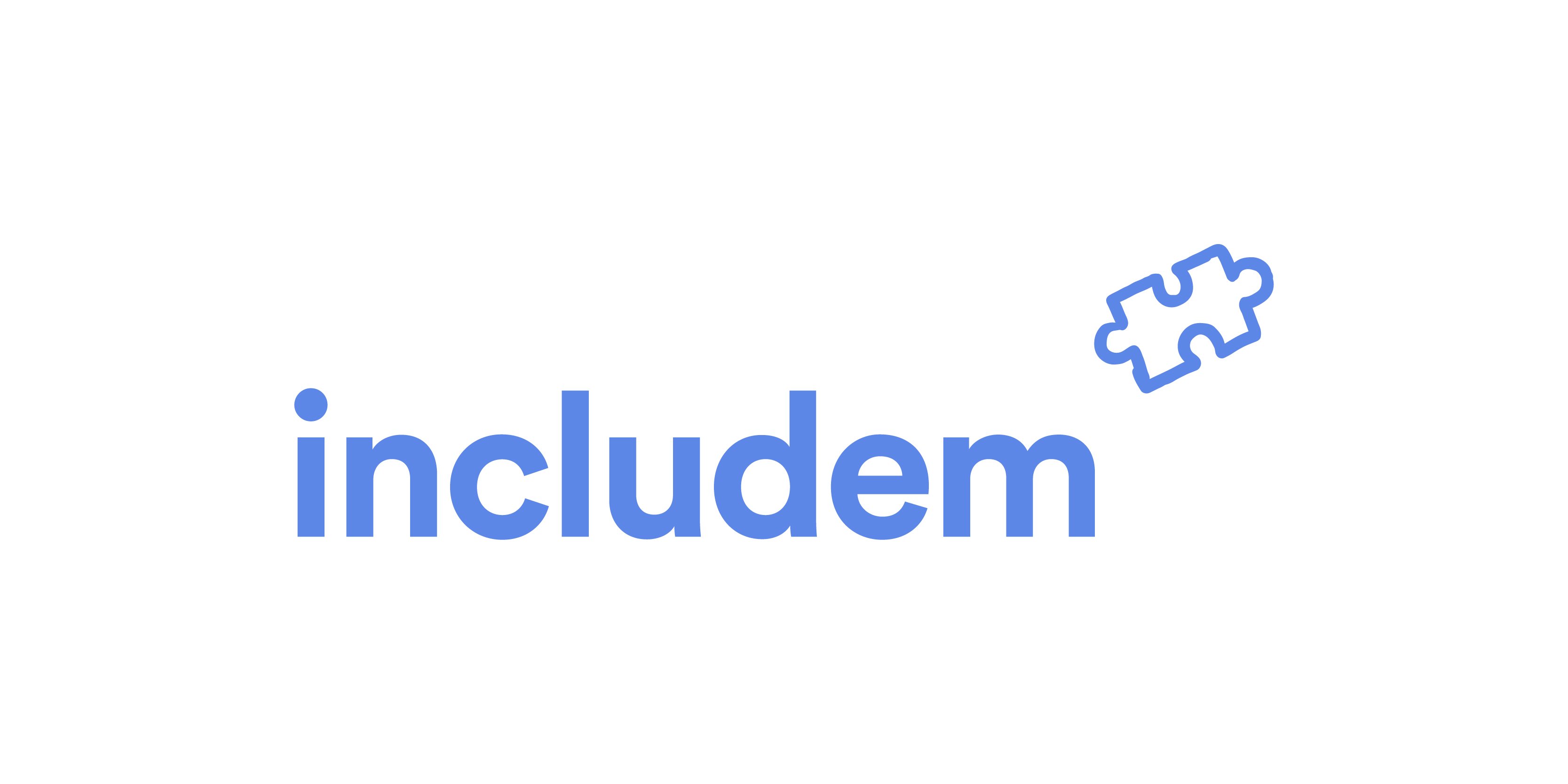 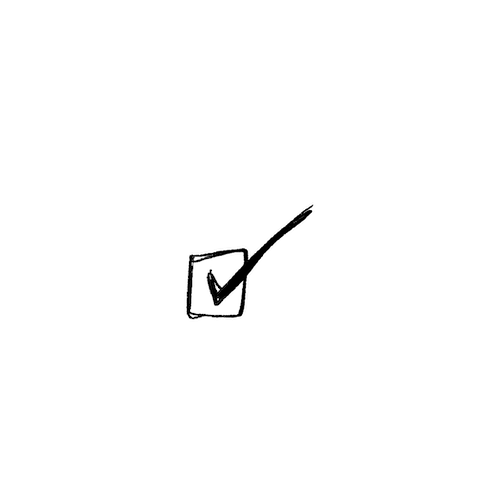 What will make a difference for these families in the long term?
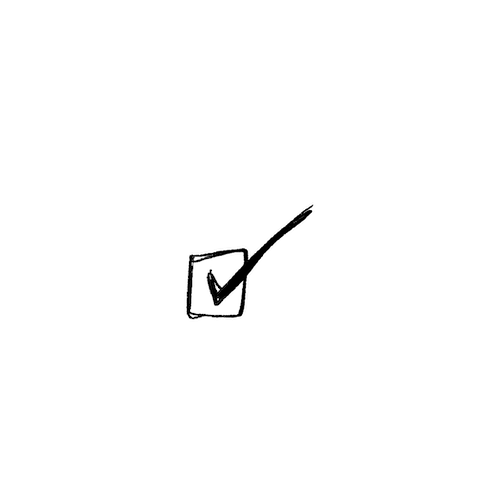 Family support which raises hopes and aspirations
Debt cancellation
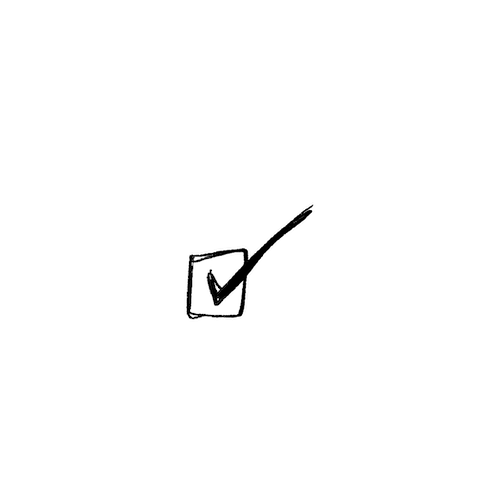 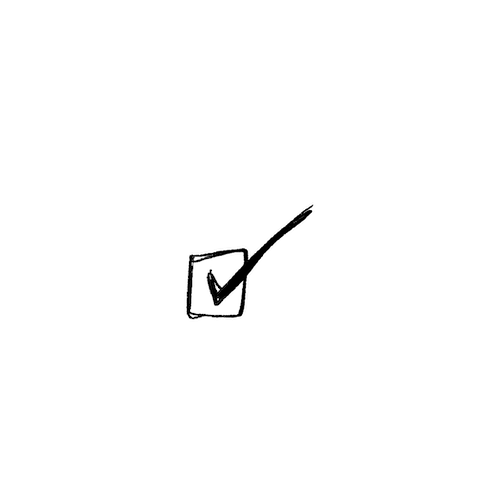 £20 Scottish Child Payment now
Enabling honest and open conversations without fear of consequences
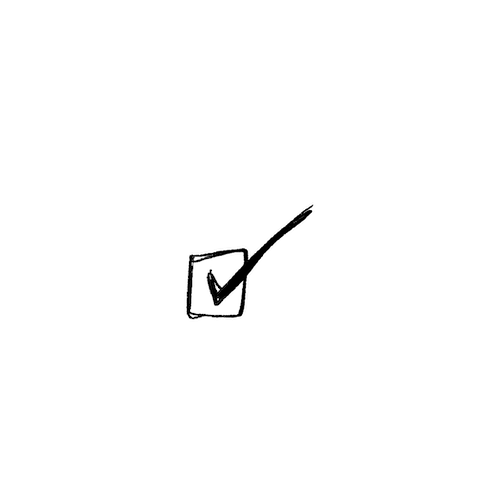 Changing systems and infrastructure to ensure families are not blamed/penalised for structural inequalities​
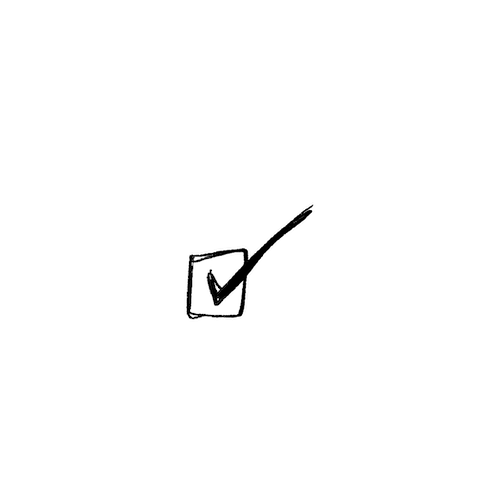 Addressing the wellbeing gap not just the attainment gap
Follow us on twitter: @icludem2000
Follow us on twitter: @includem2000
includem.org
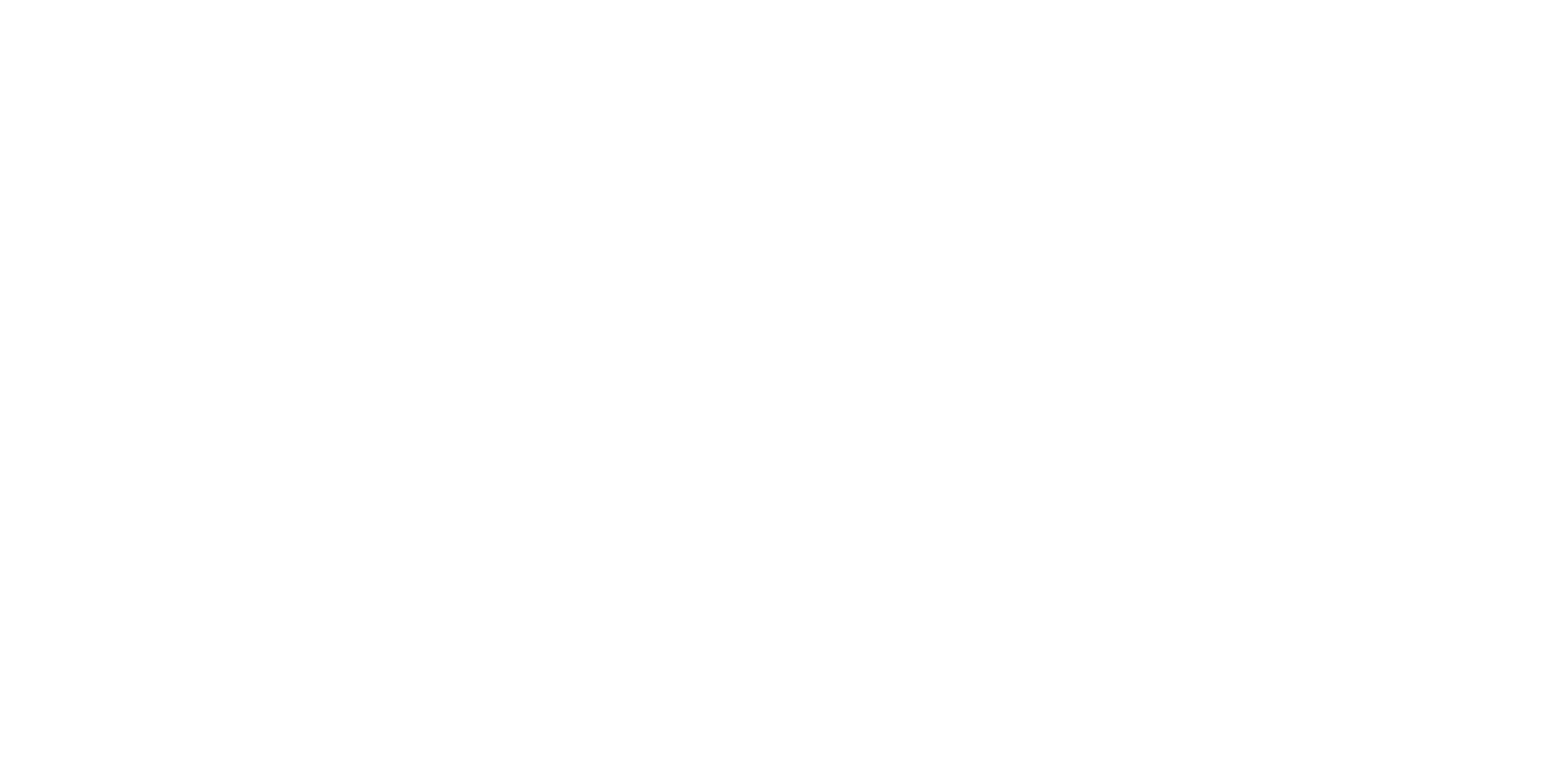 Not only must the most privileged feel they are brothers and sisters of the most destitute, but the most destitute must feel as well that something within them makes them equal to the greatest sages and geniuses.Omraam Mikhael Aivanhov
Follow us on twitter: @includem2000
includem.org
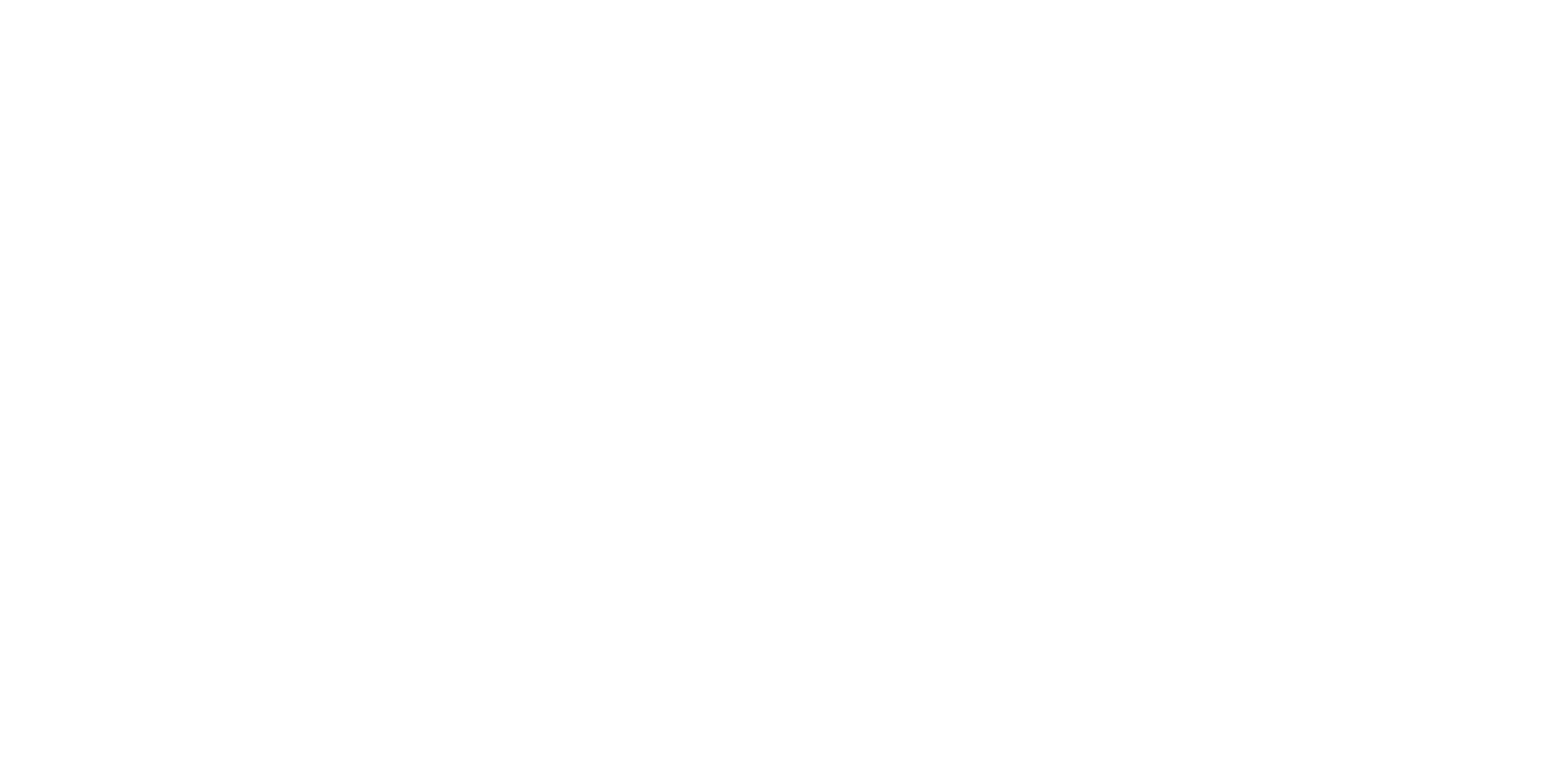 Has poverty just become a tokenistic measure or term? and is it time for us to talk about destitution?
Follow us on twitter: @includem2000
includem.org
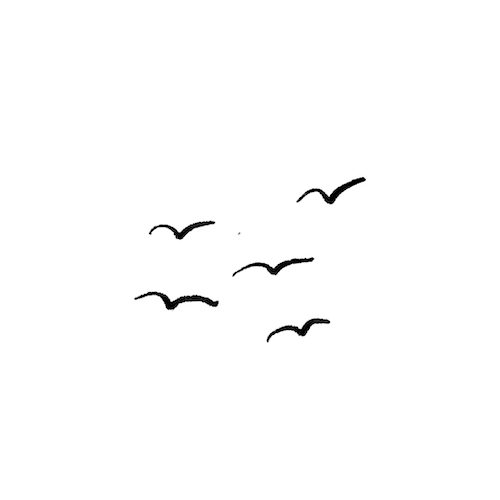 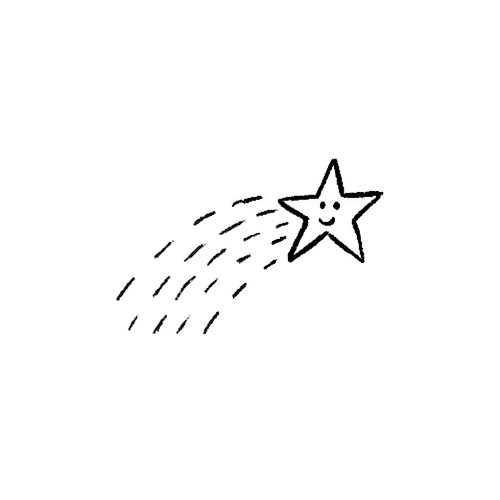 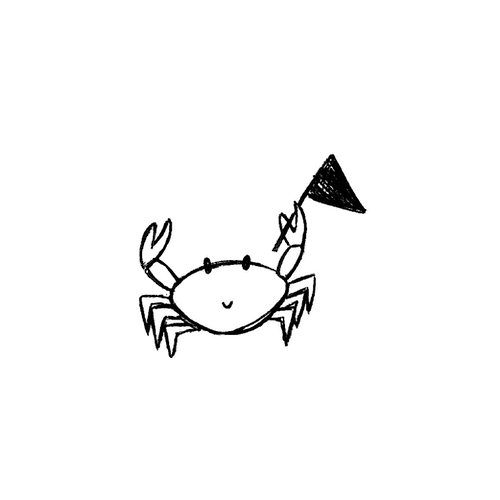 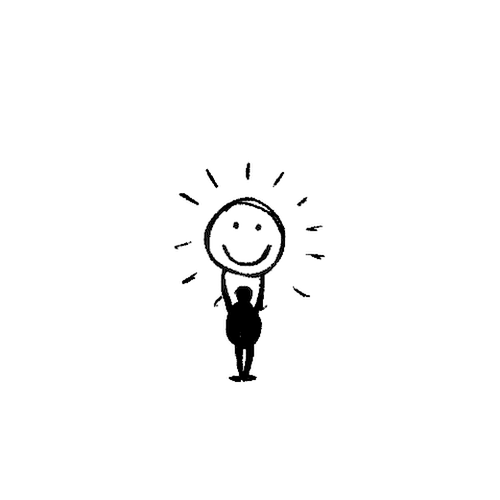 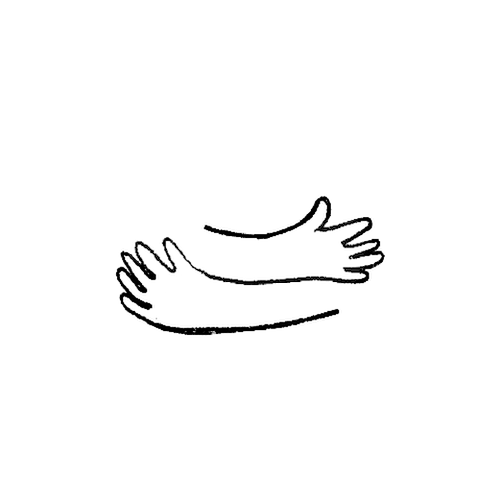 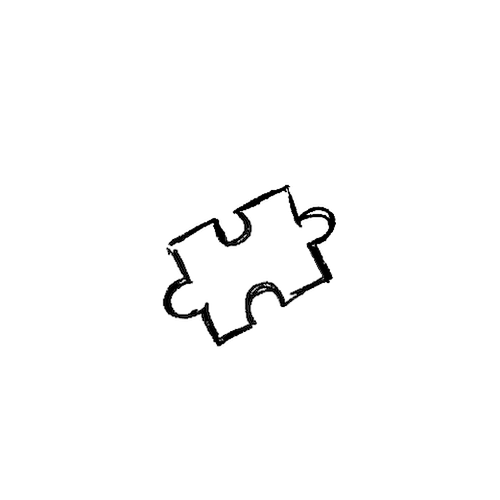 Thank you.
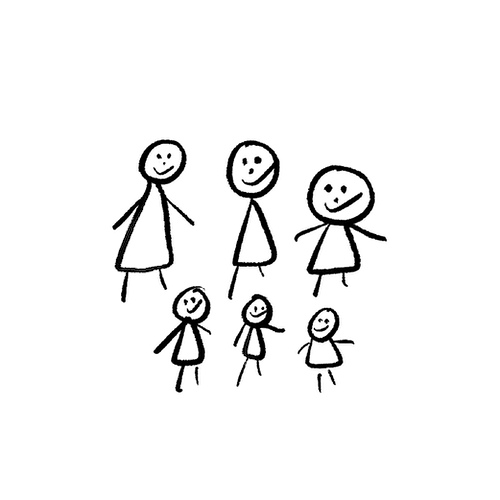 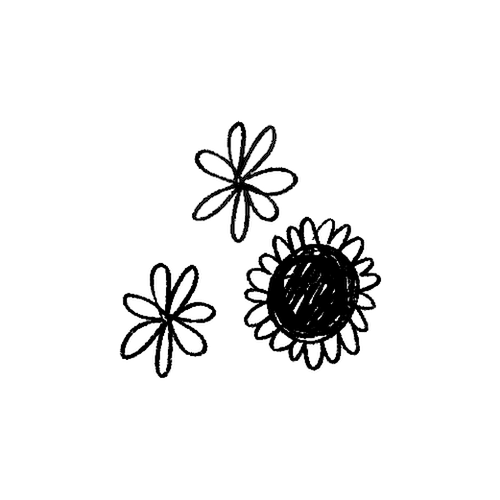 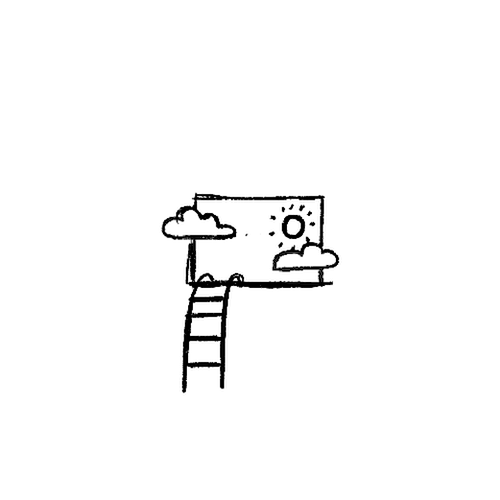 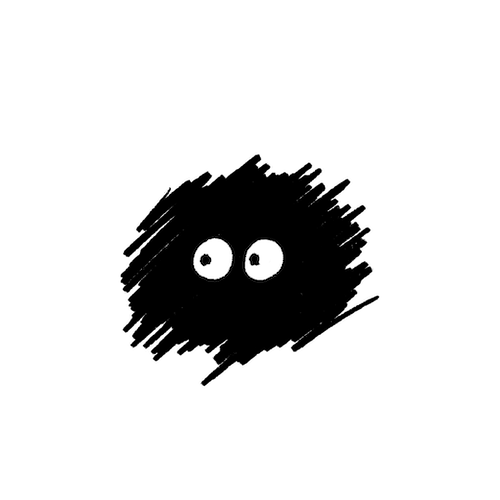